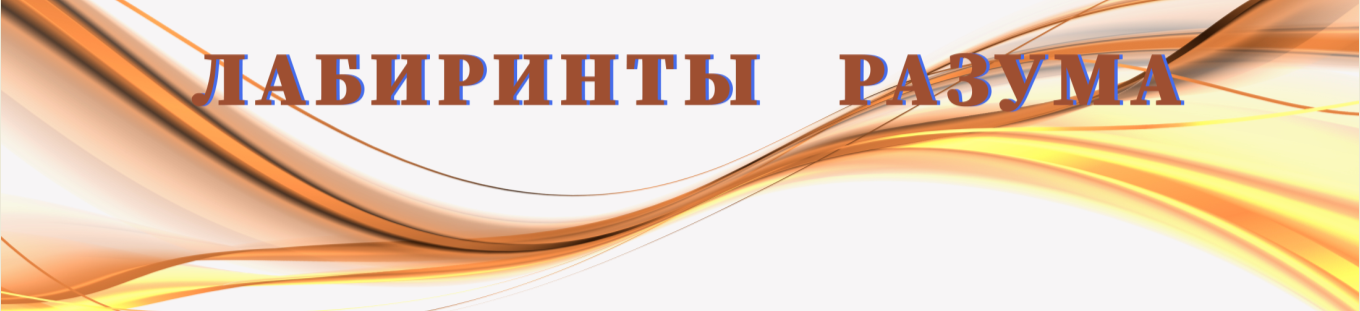 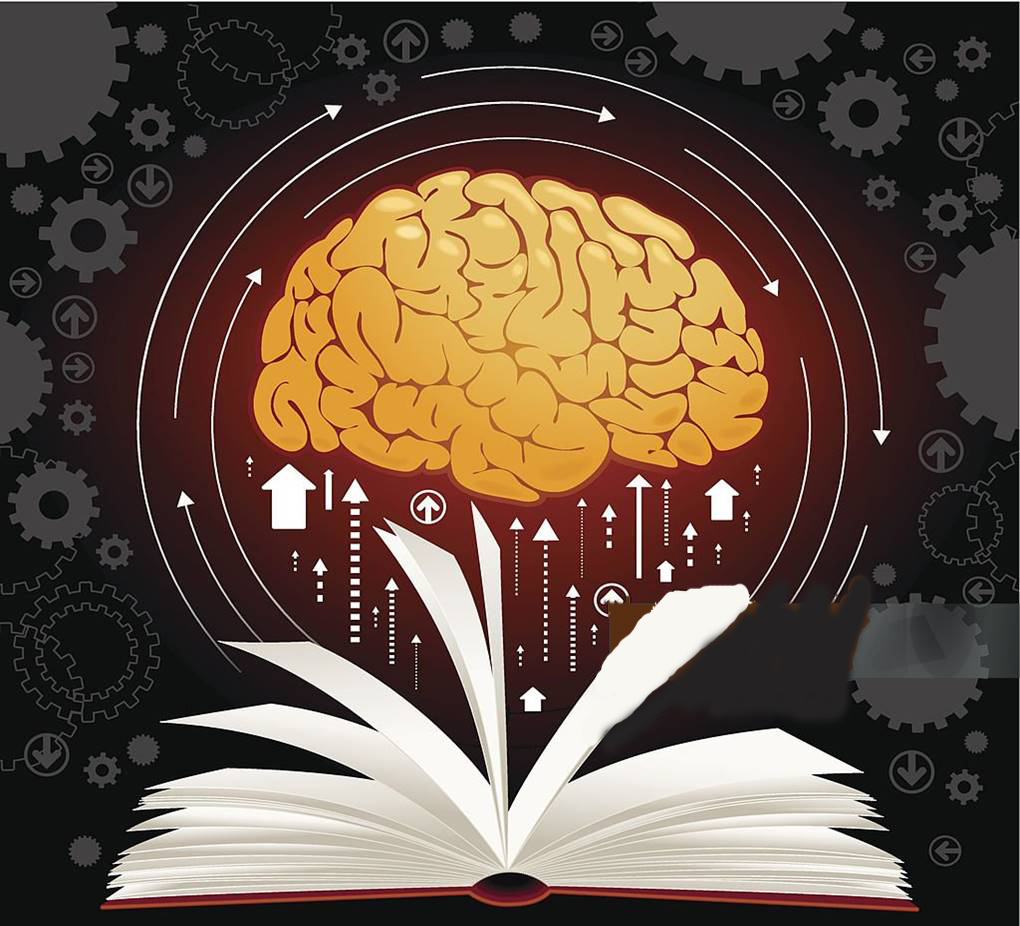 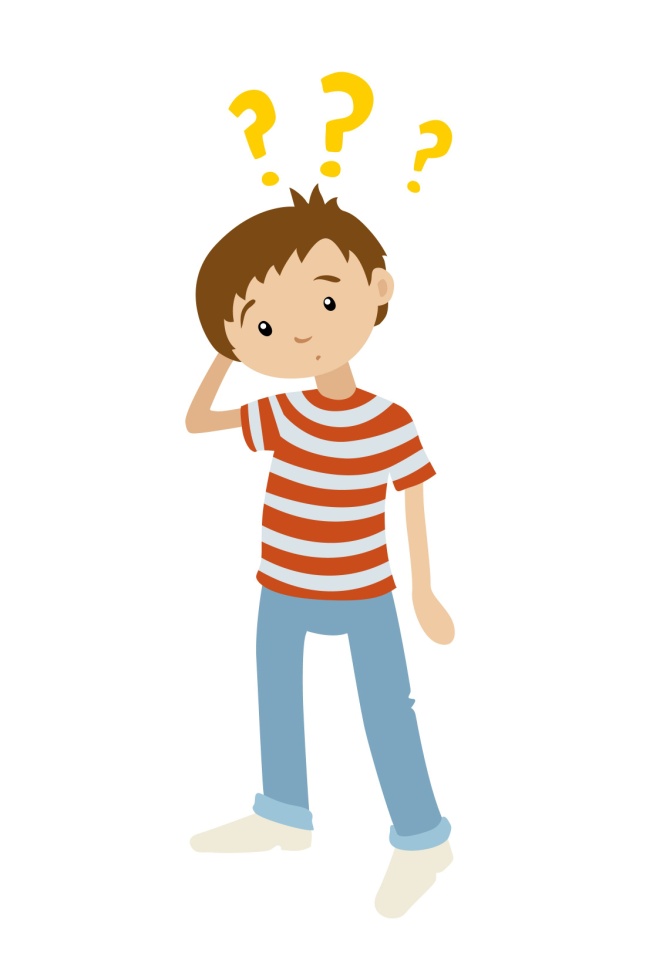 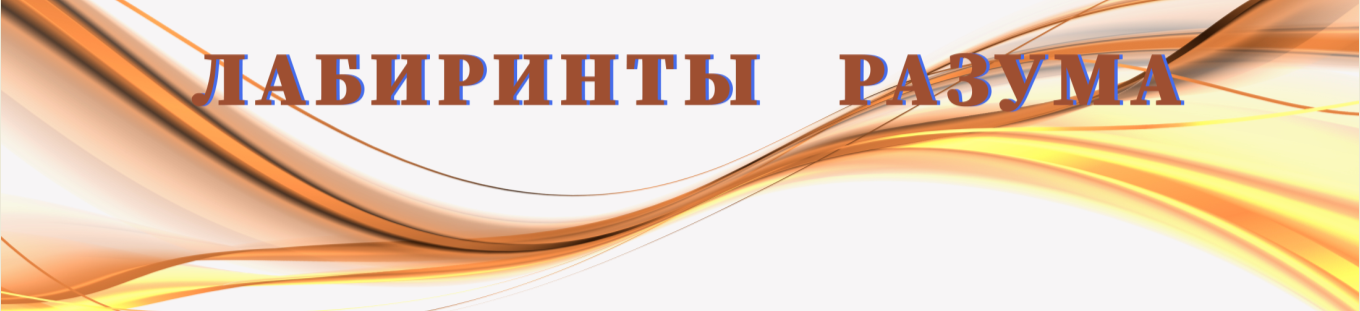 Муниципальный конкурс
«Лучший ученический класс -2024»
МАОУ «Образовательный центр №1 г.Вольска», 4 корпус
5 класс
Руководитель : Петрова Ирина Алексеевна
г.Вольск,2024 г.
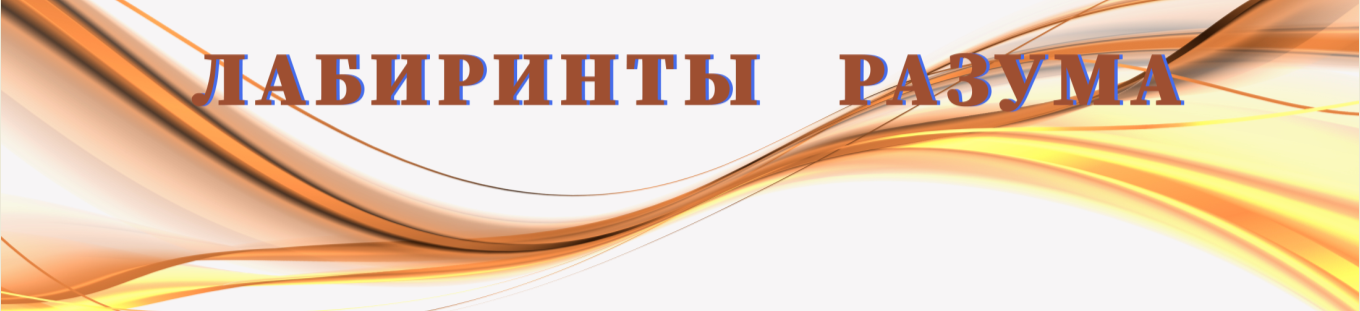 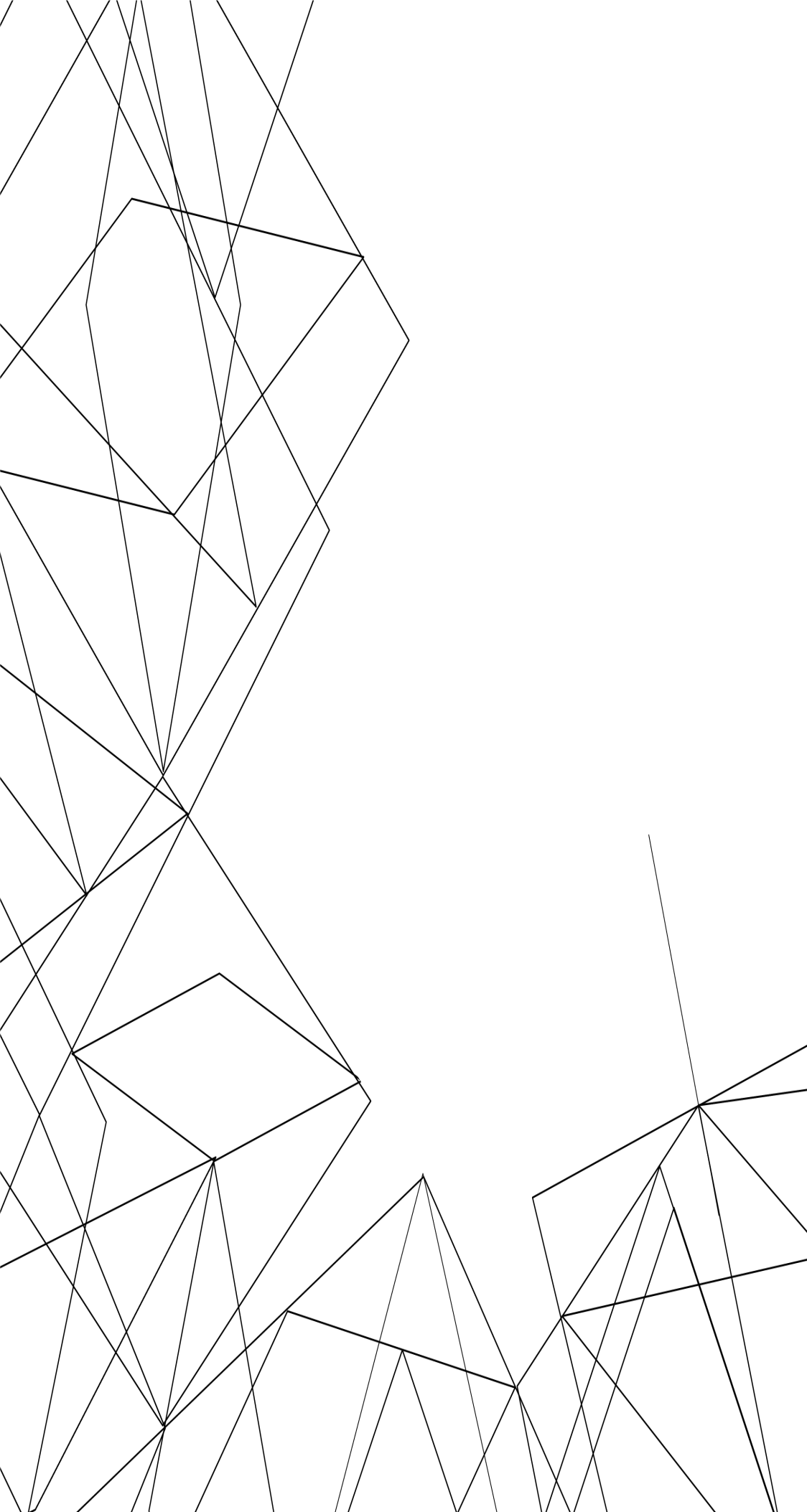 Данный проект формирования школьного пространства  предназначен 
для обучающихся
 1-11 классов
Проект рассчитан на 2 года 
(1 сентября 2023 г – май 2025 г).
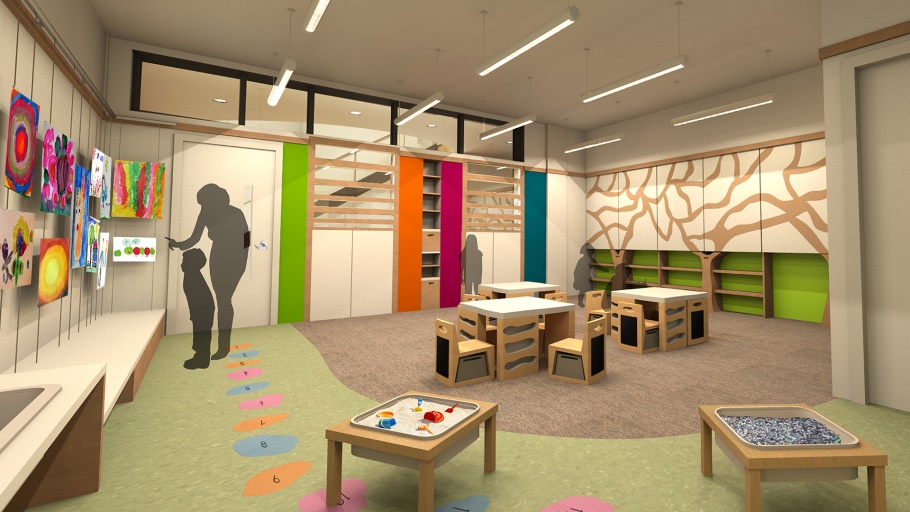 Письмо Министерства просвещения РФ от 11 июля 2023 г. N СК-468/15 
"Об оформлении пространств образовательных организаций"
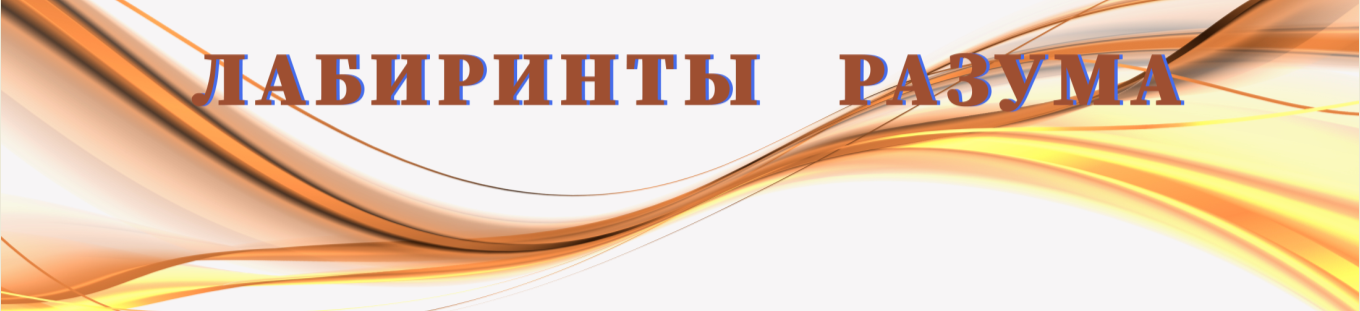 Наш проект призван  изменить отношение современного ученика к книге, сформировать устойчивую потребность в чтении художественной литературы с целью обогащения своего духовного мира , формирования  способности к самоопределению, саморазвитию, самовыражению.
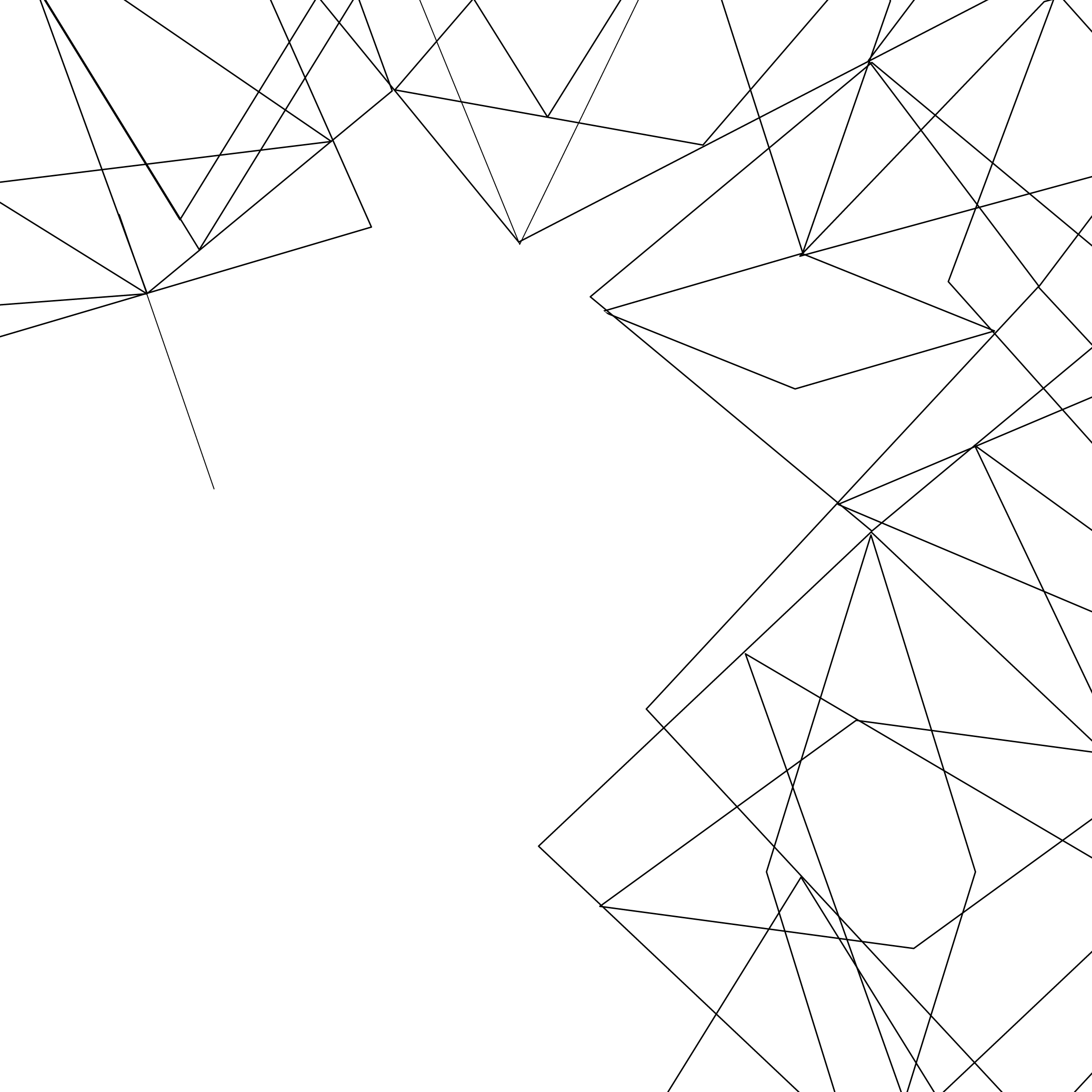 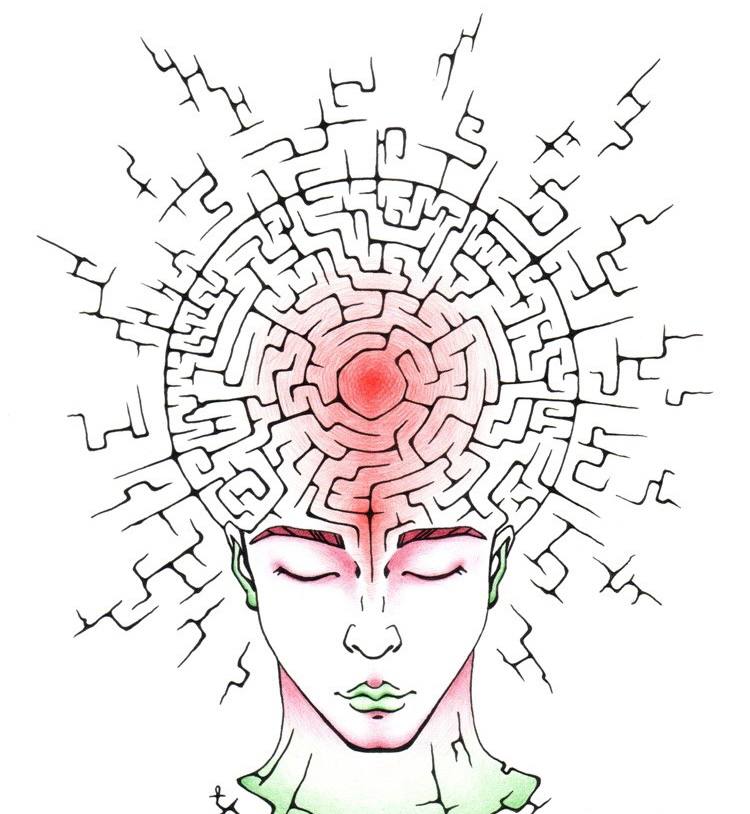 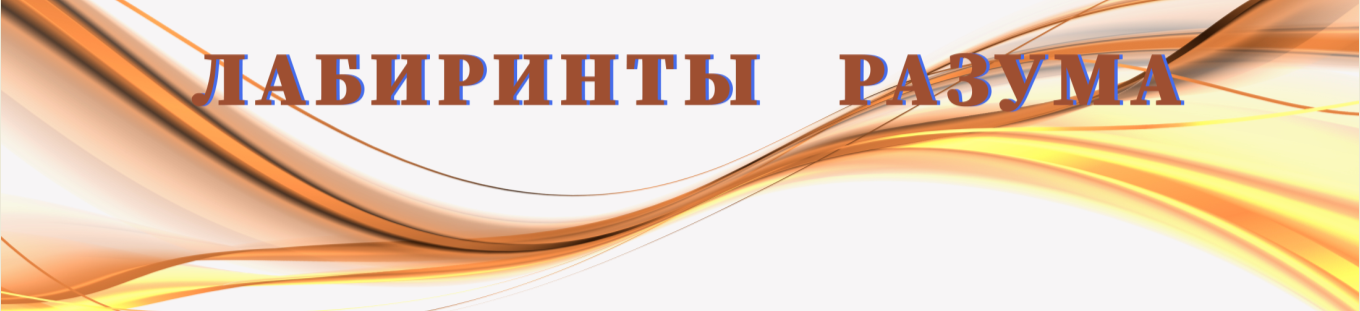 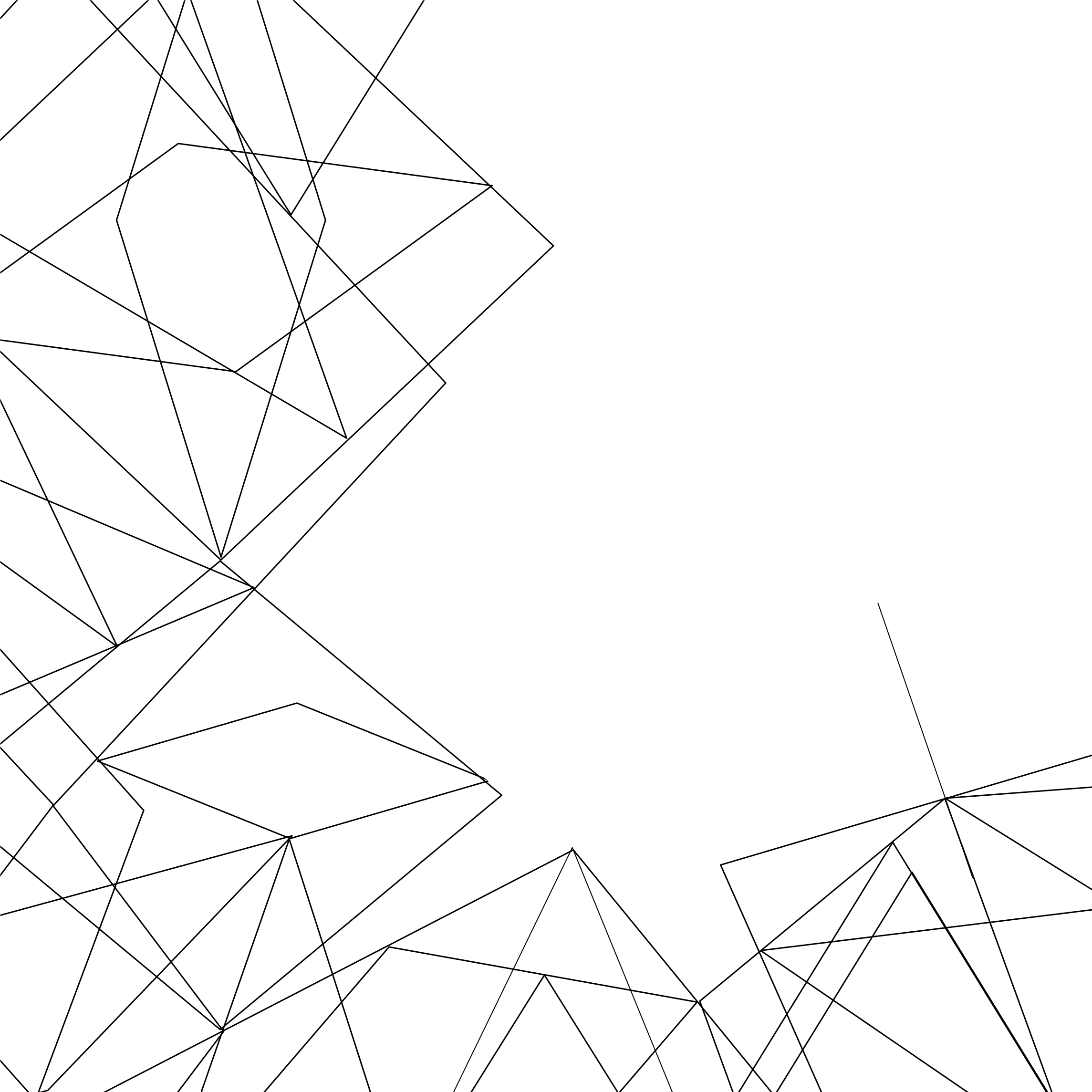 Участники проекта:
 обучающиеся 
5 класса, 
родители,
 спонсоры,
 педагог-библиотекарь ,
учитель географии
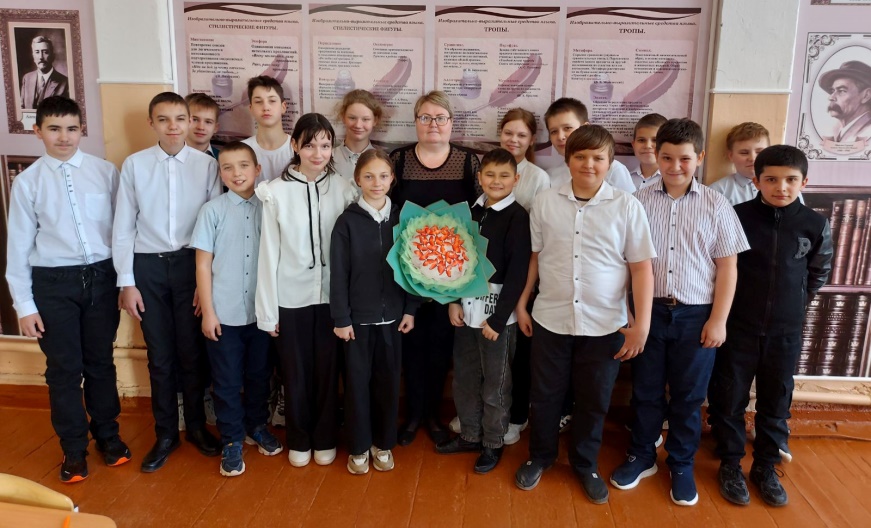 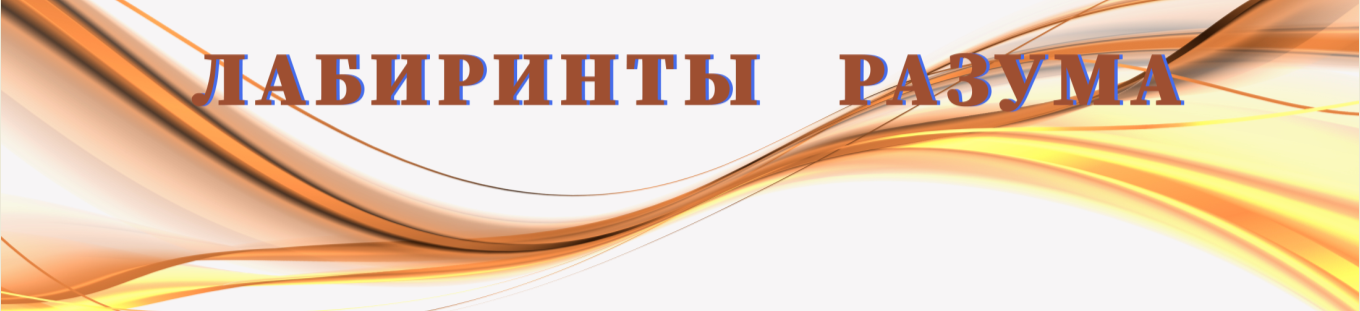 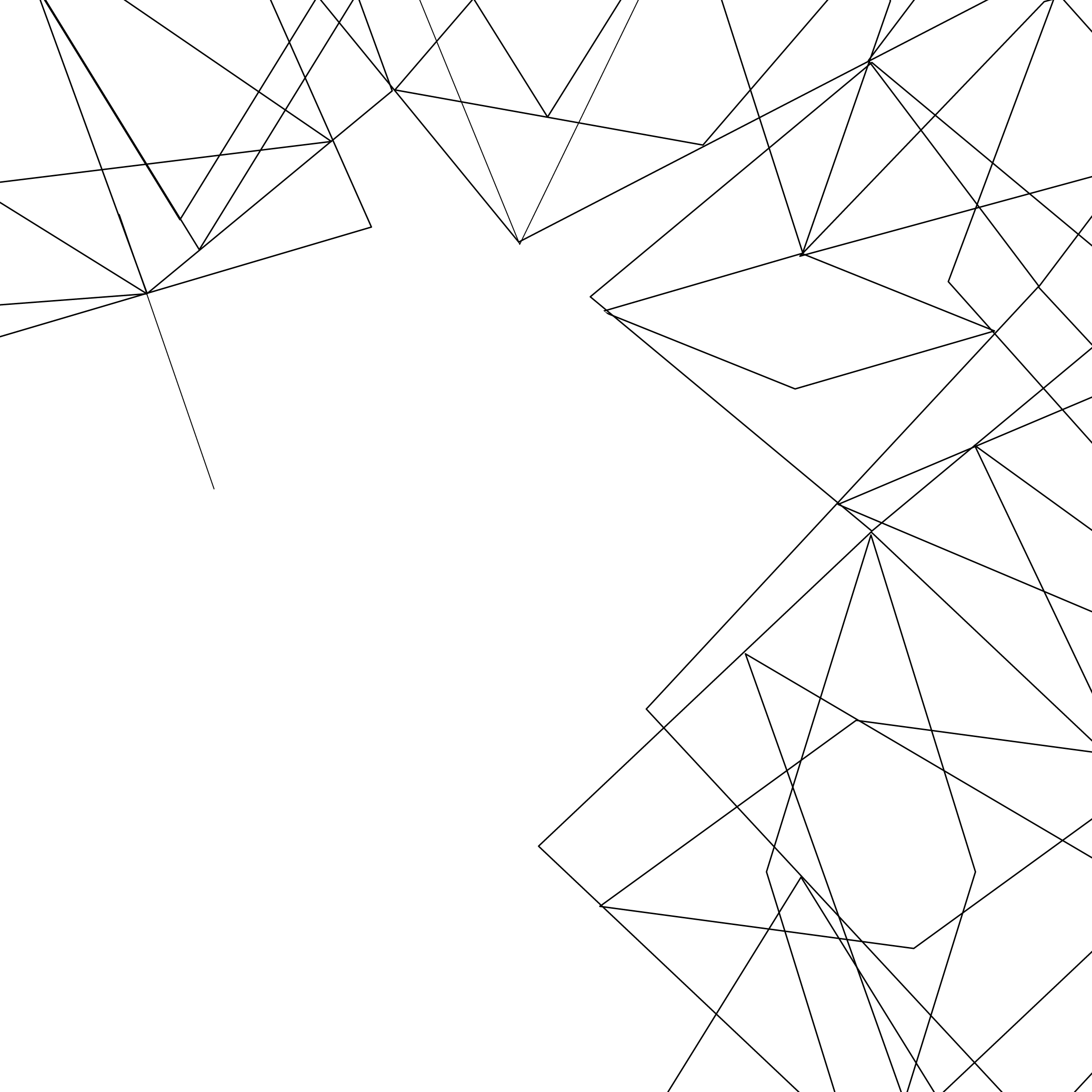 Как мы создавали проект…
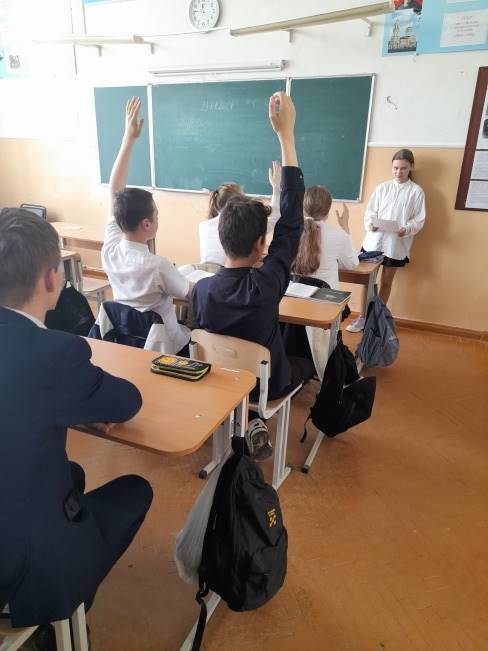 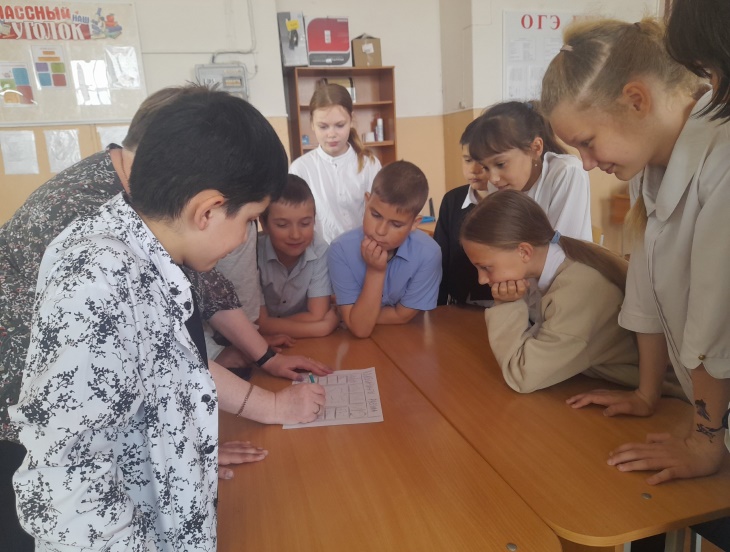 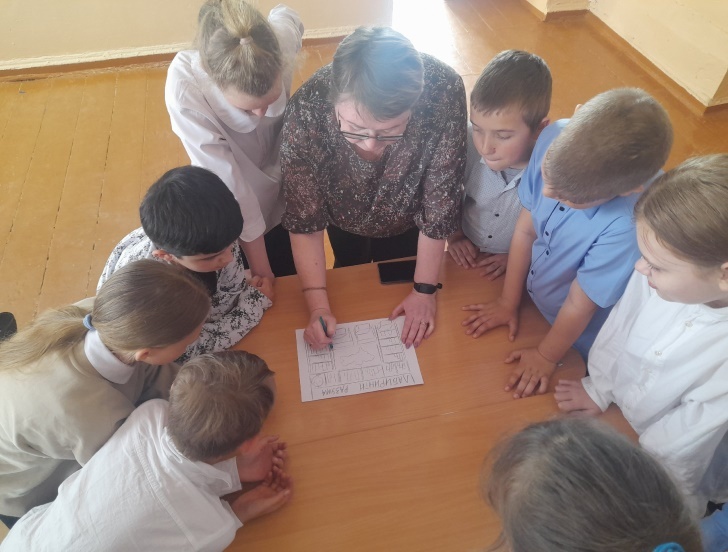 Создание
 дизайн-проекта
Социологический опрос
Мозговой штурм
«Что? Где? Когда?»
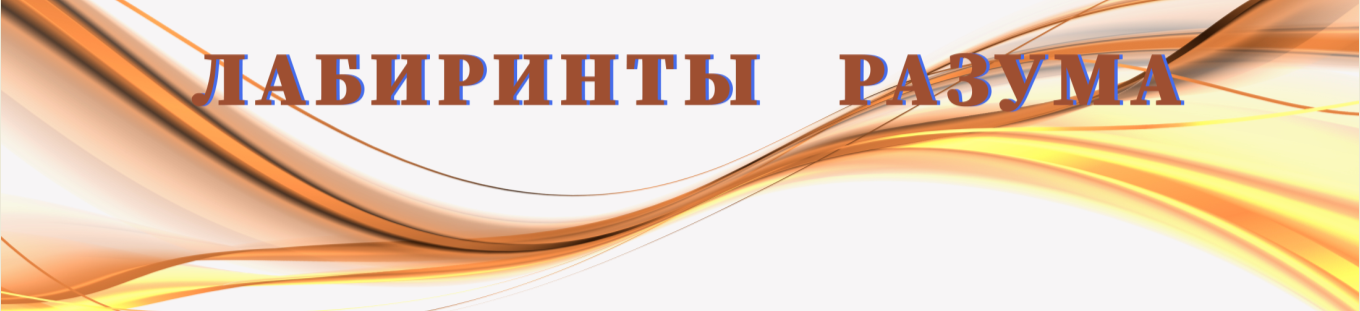 Как мы создавали проект…
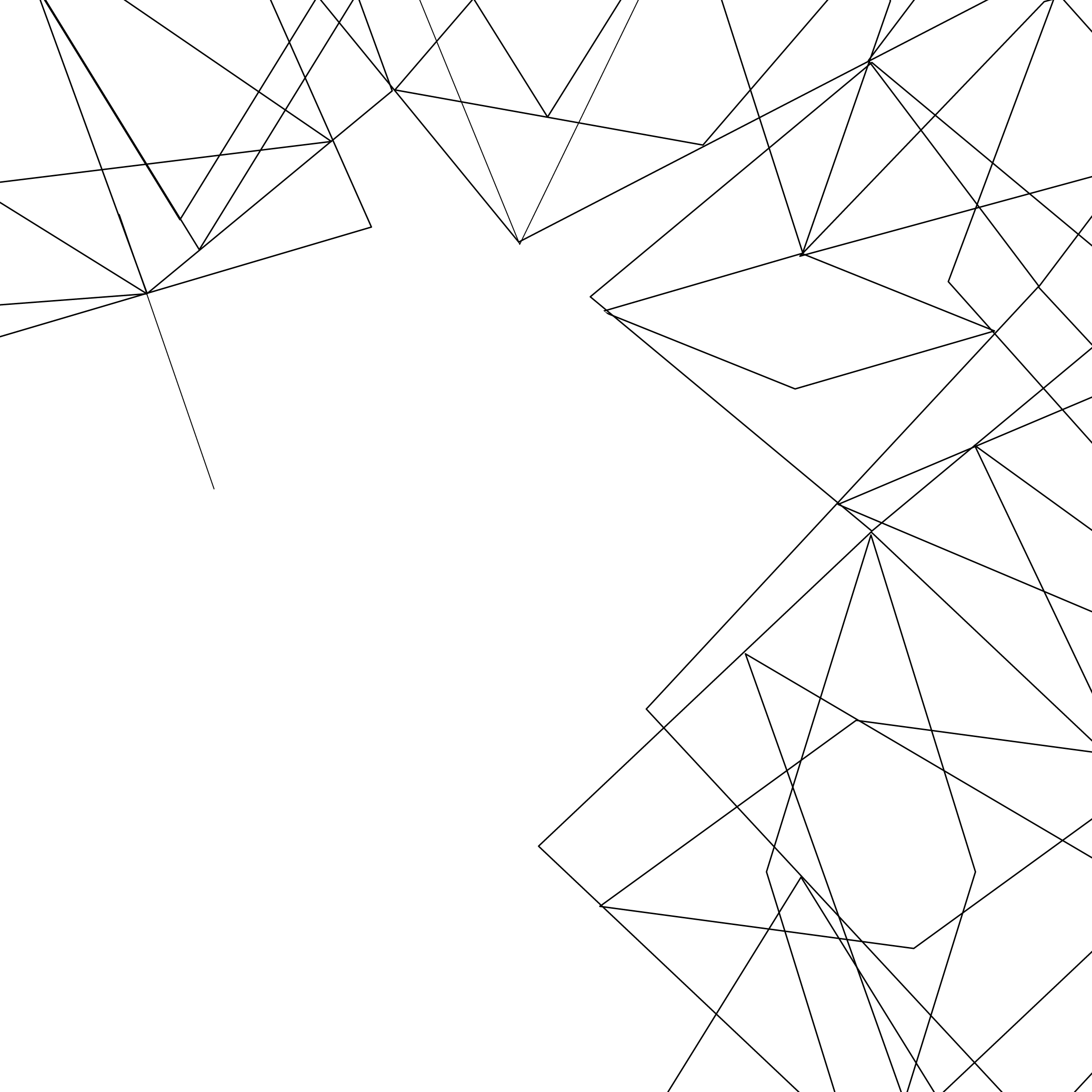 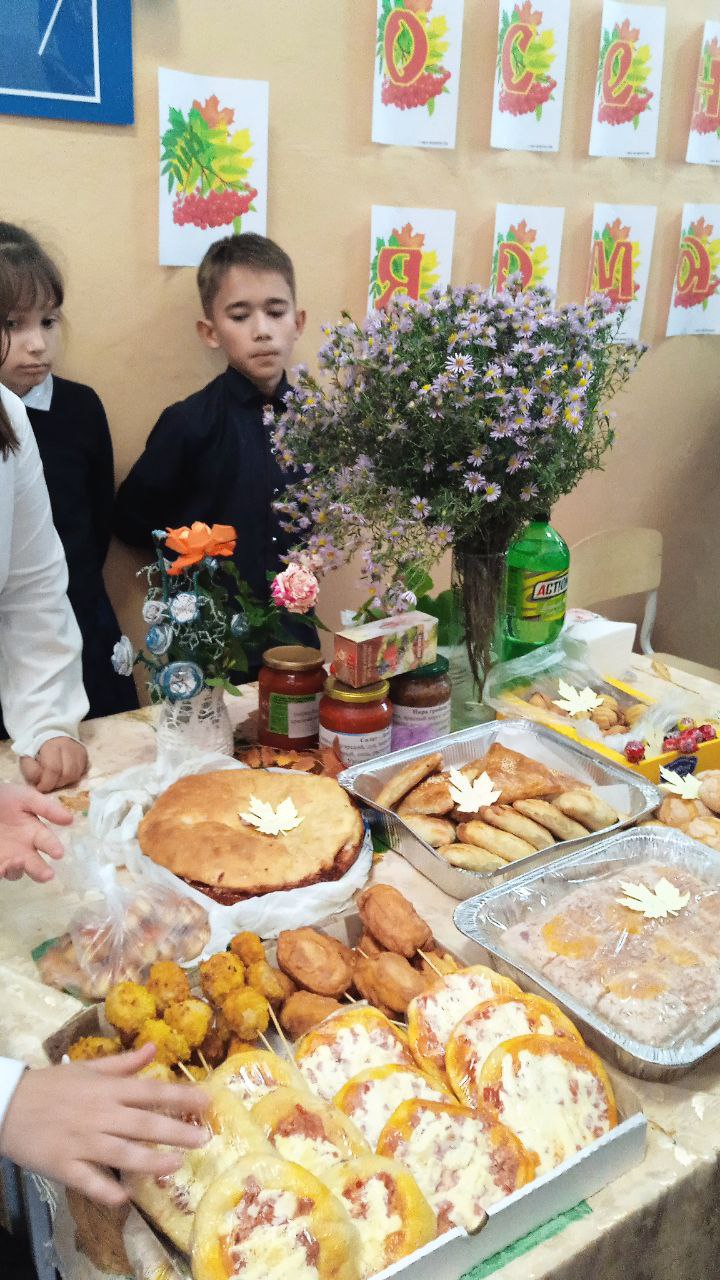 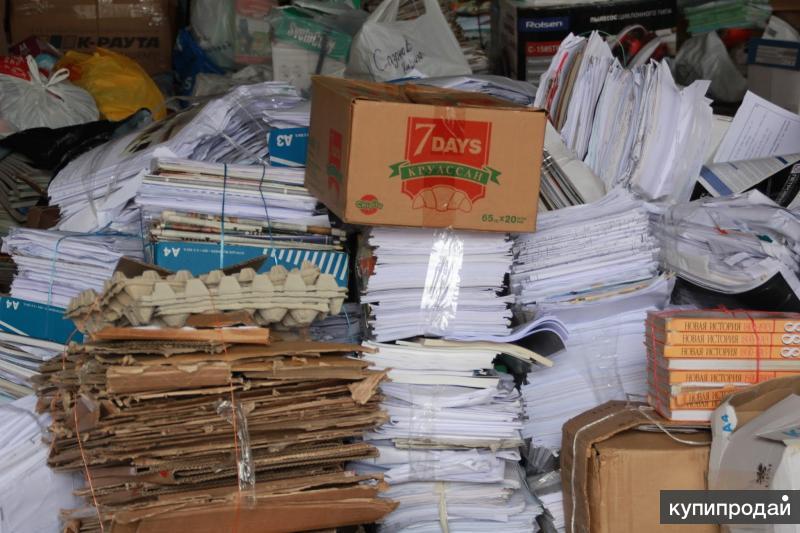 Сбор финансов 
на ярмарке
Сбор макулатуры
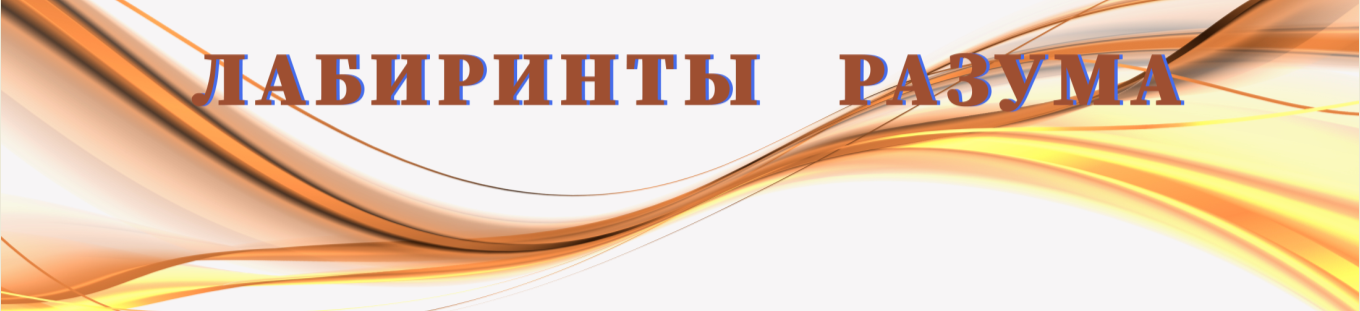 А это наш дружный класс!
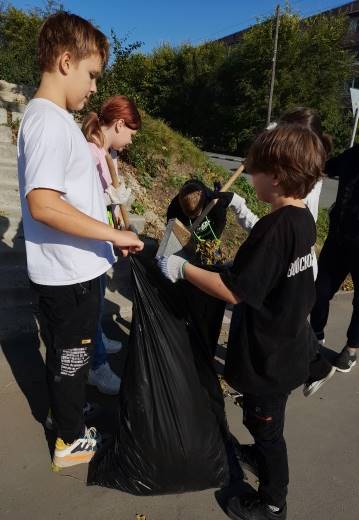 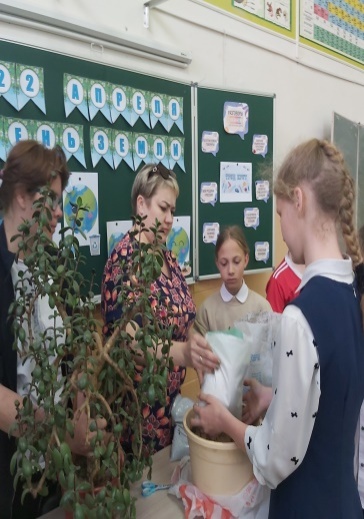 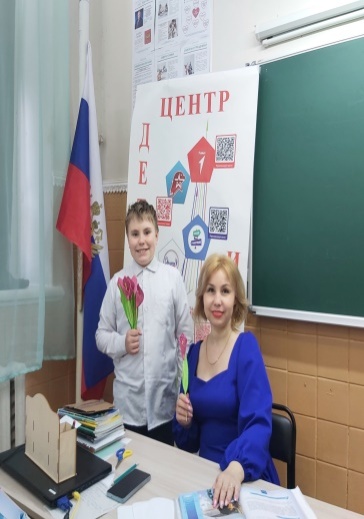 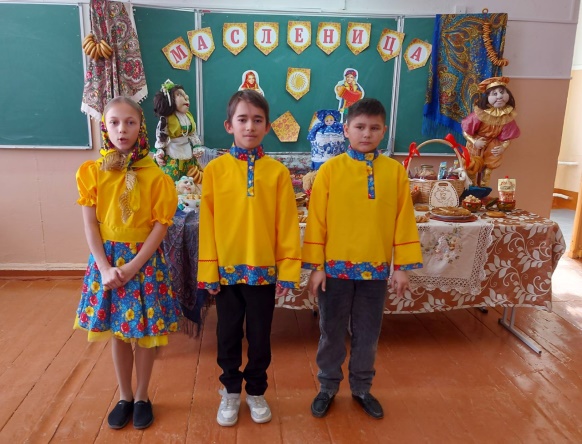 Любим природу!
Ценим учителей!
Чтим традиции!
Следим за чистотой!
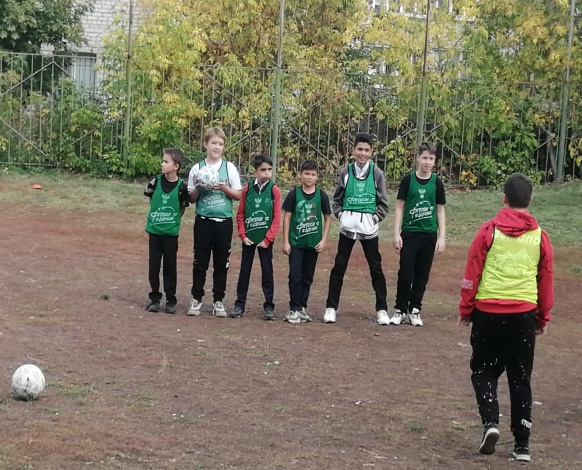 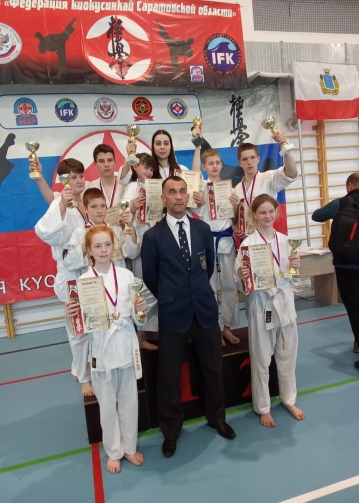 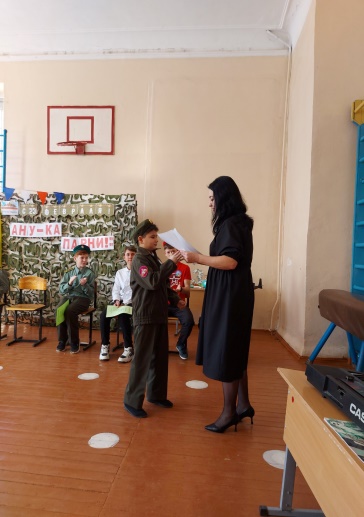 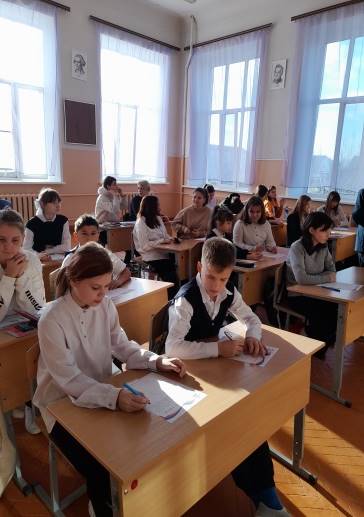 Готовы бороться!
Укрепляем здоровье!
Стараемся в учебе!
Готовы защищать!
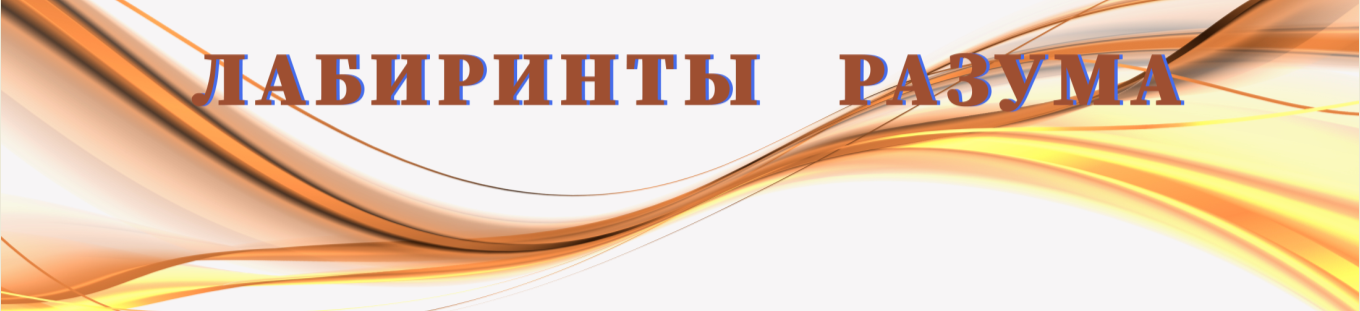 Объект : коридор 2 этажа 4 корпуса МАОУ «Образовательный центр №1 г.Вольска»
Предмет: дизайн -проект изменения школьного пространства коридора.
Цель :  создать комфортные, современные условия с креативным дизайном и мебелью, благоприятно влияющих  на учеников и повышающих  уровень образования.
Задачами нашего  проекта являются следующие пункты:
Провести опрос среди обучающихся школы.
Спроектировать зону отдыха .
Реализовать дизайн-проект
Влияние факторов пространства на успеваемость доказано исследованиями. 

Практическая значимость проекта: в результате модернизации школа получит не только общую привлекательность пространства, но и  комфортную  модульную зону отдыха и развития .
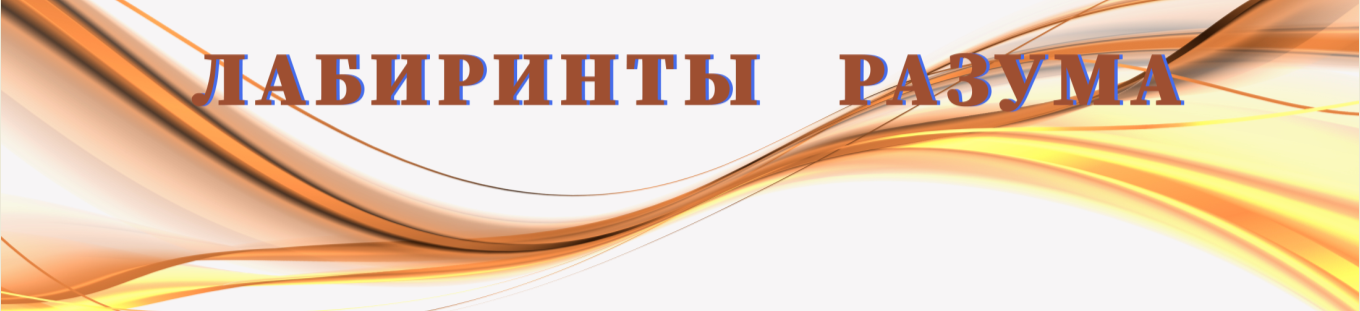 Методы реализации проекта
Сбор и анализ мнений обучающихся о школьном пространстве и вариантов его изменений
Разработка дизайн - проекта «Лабиринты разума»
Мозговой штурм «Что ?Где? Когда?»
Аккумуляция финансовых накоплений для реализации проекта 
Реализация проекта «Лабиринты разума»
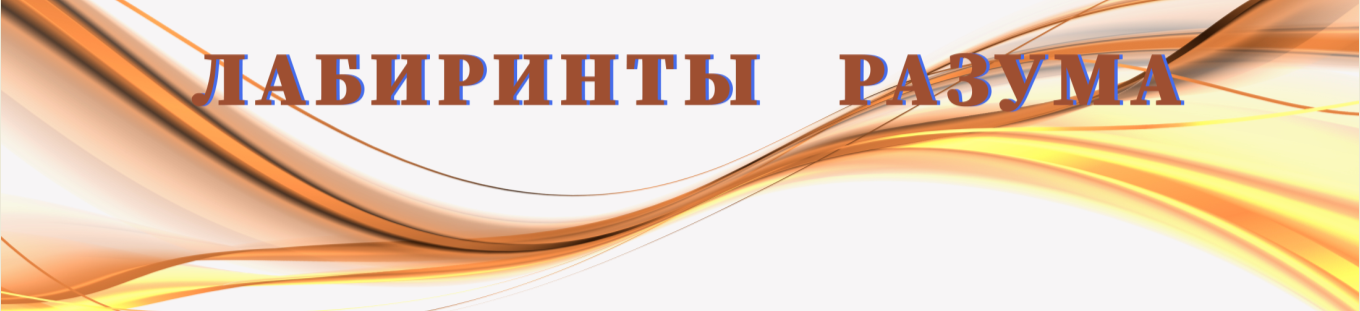 Последовательность управления проектом
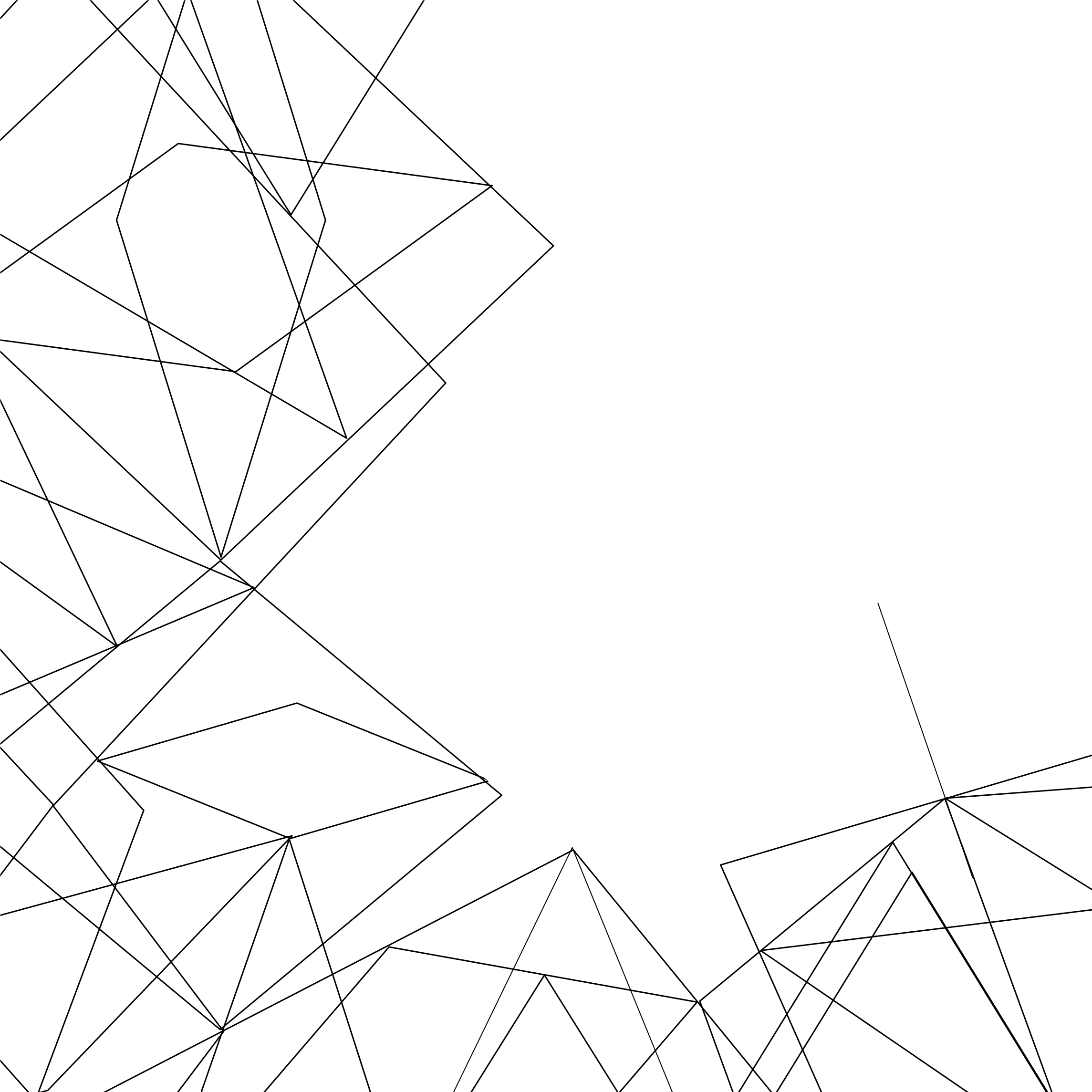 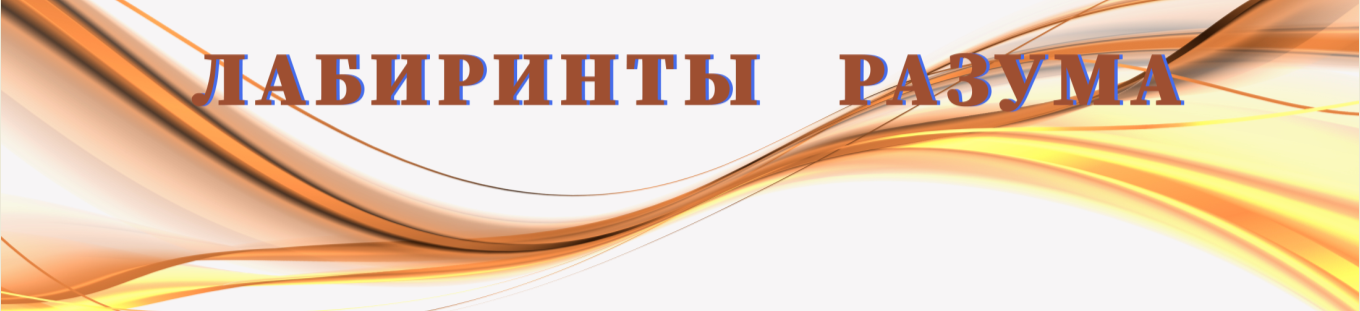 Рабочий план реализации проекта
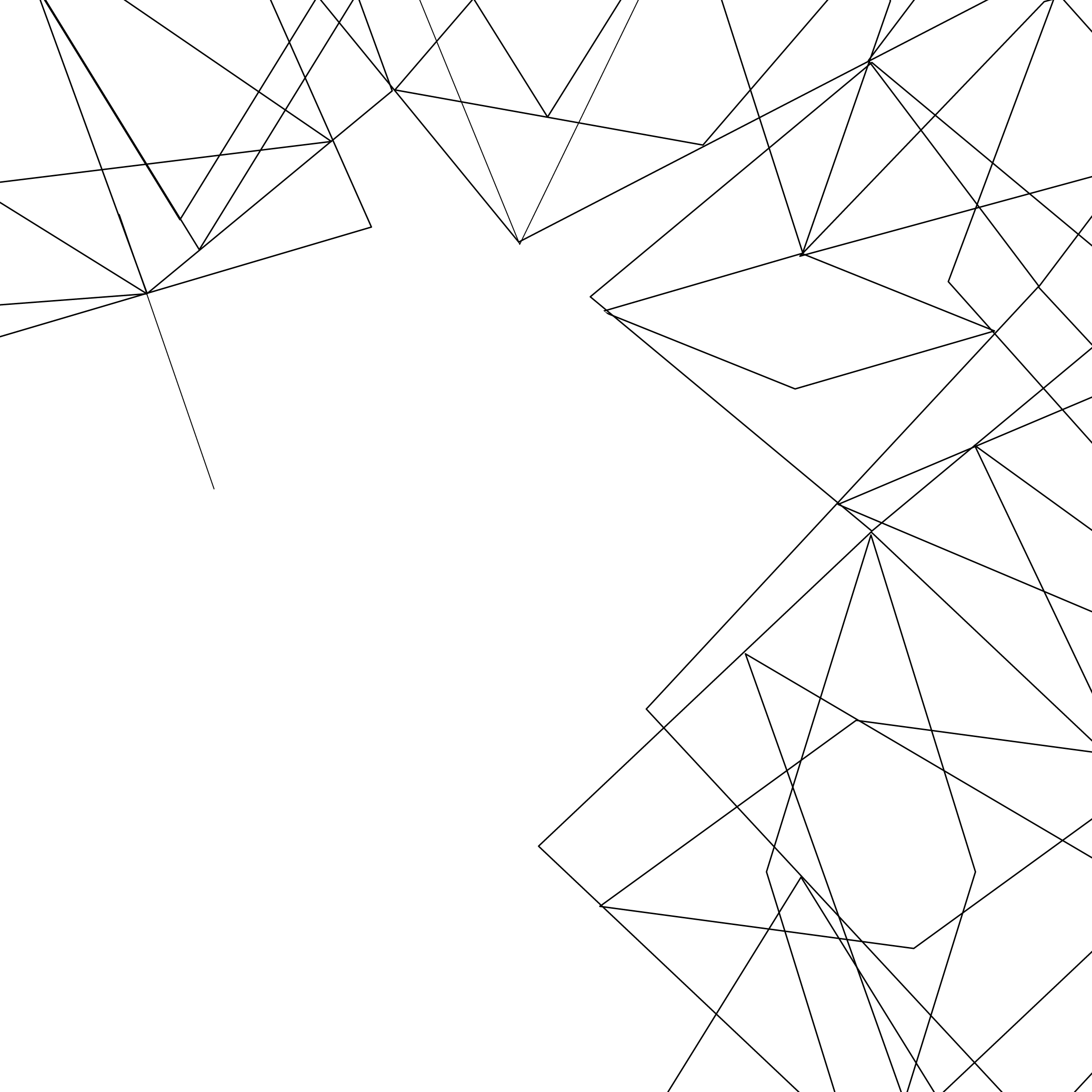 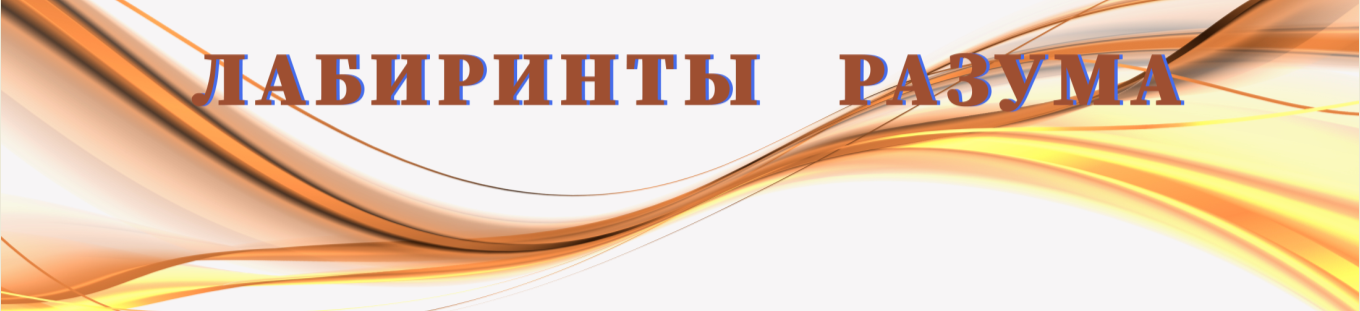 ДИЗАЙН-ПРОЕКТ
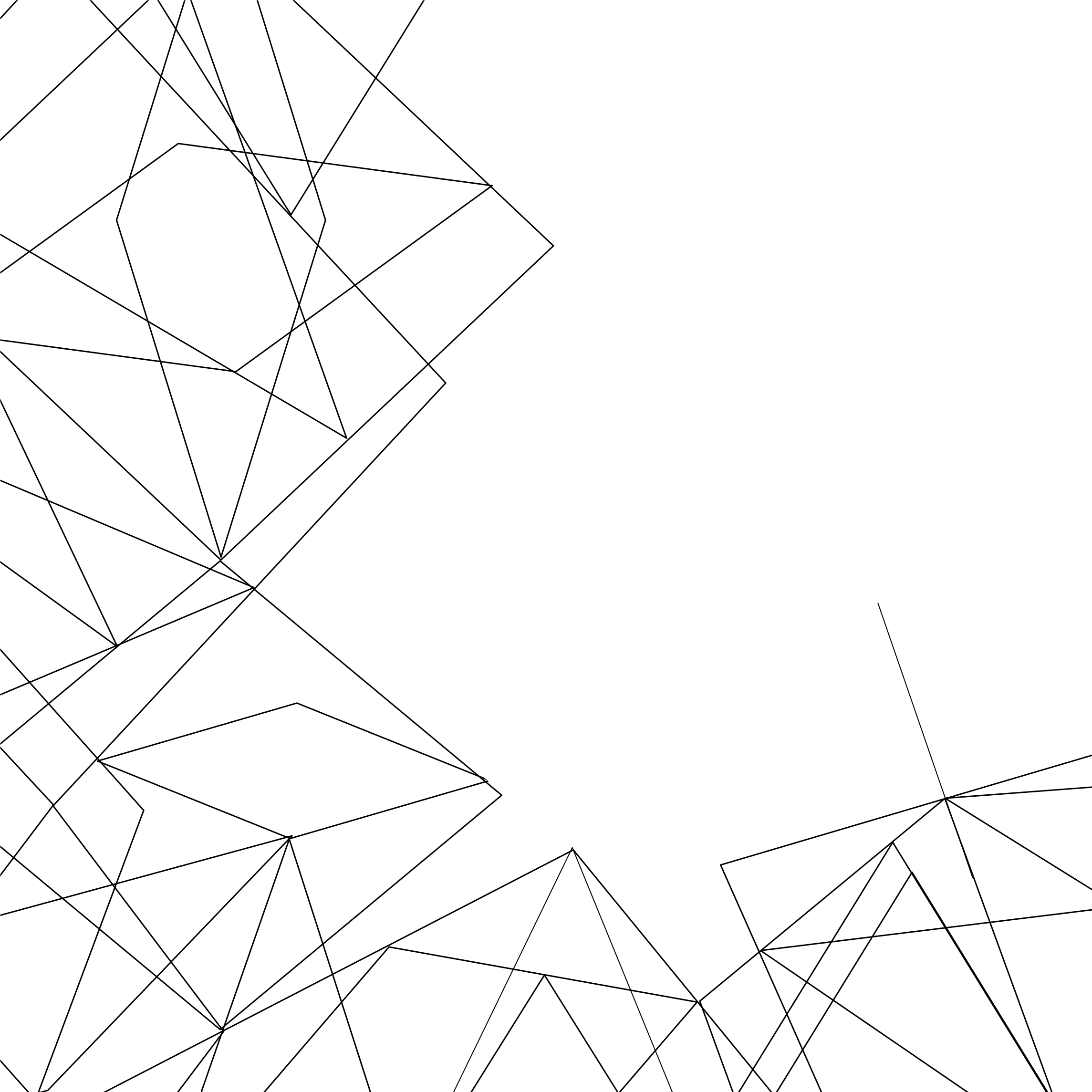 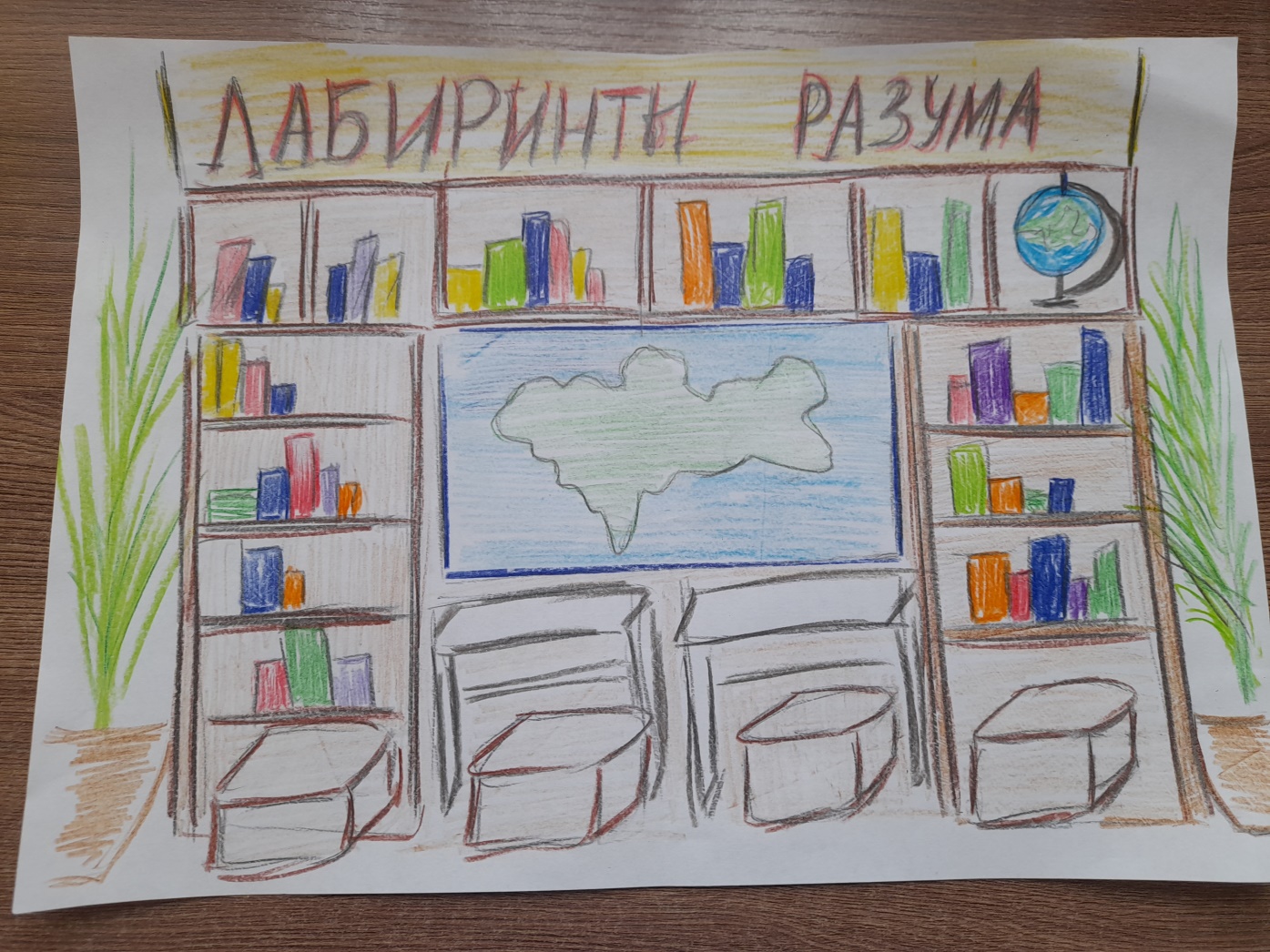 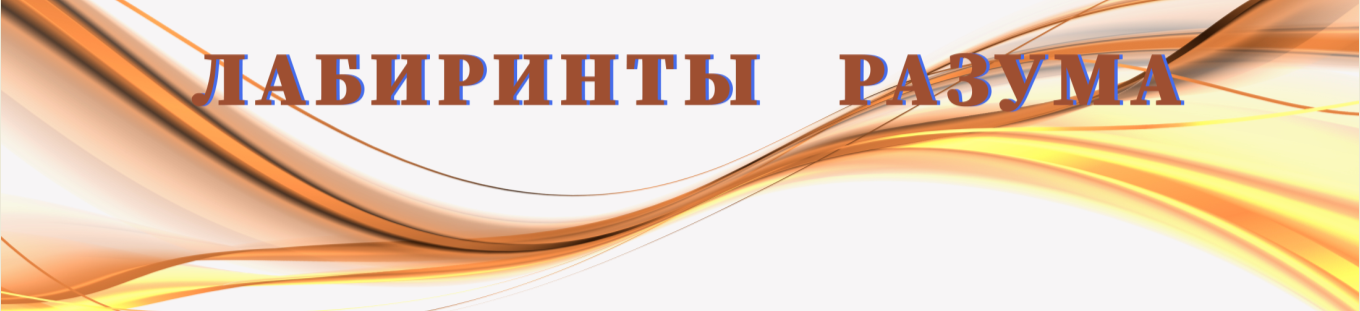 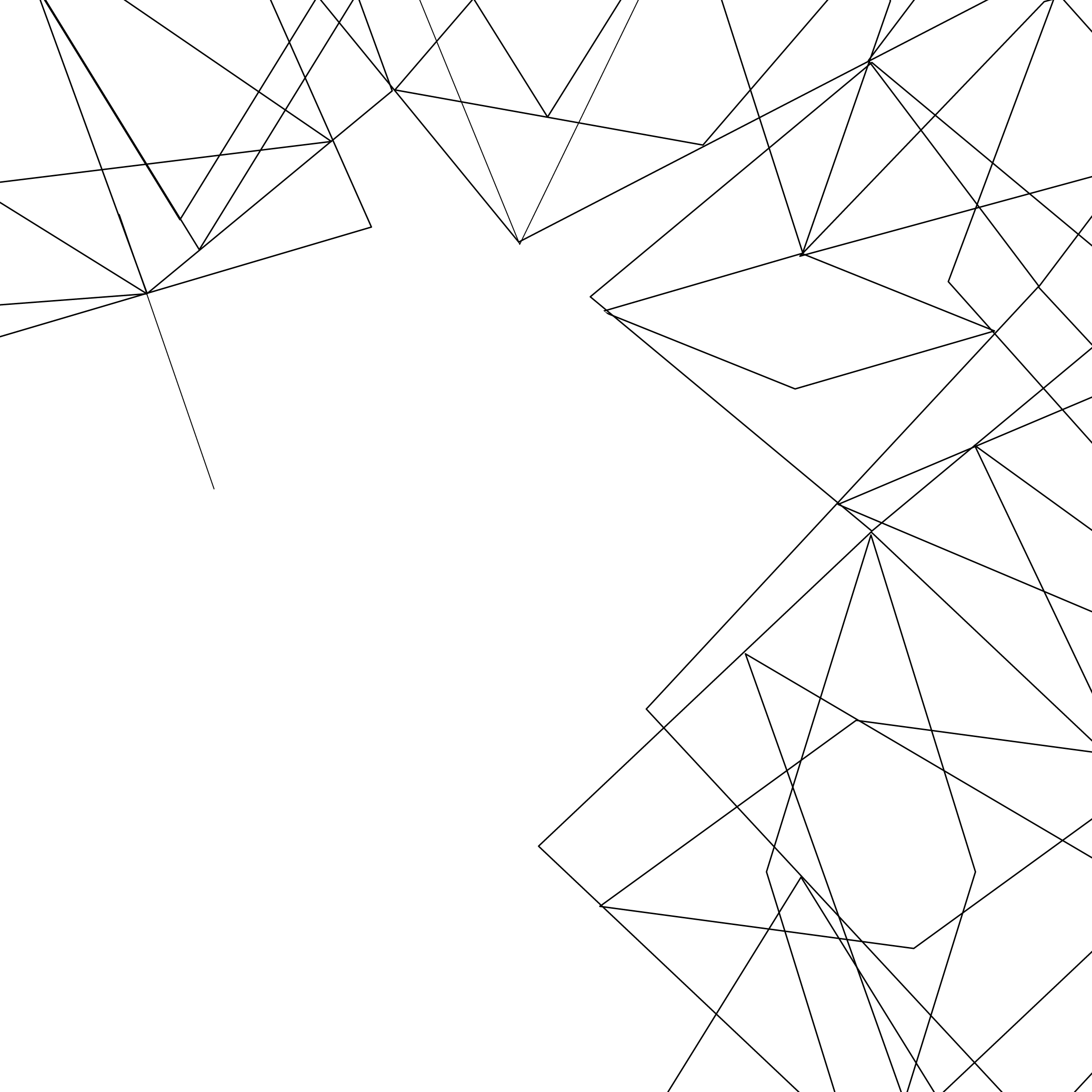 РАБОТА НАД ПРОЕКТОМ
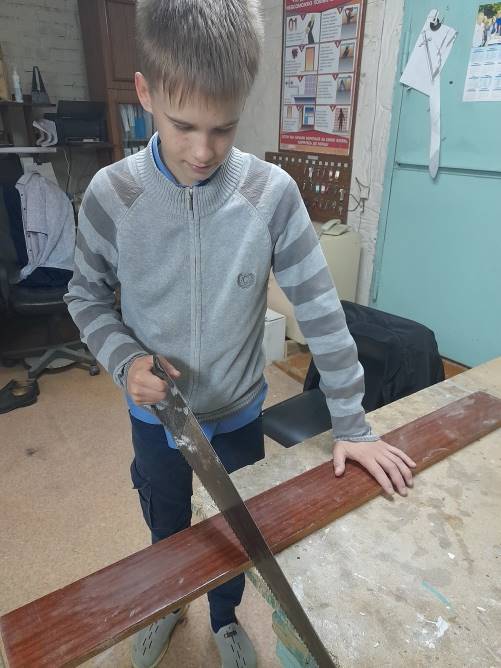 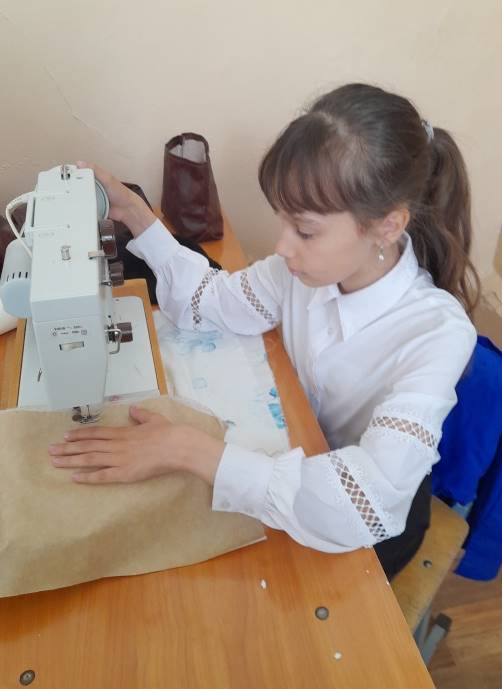 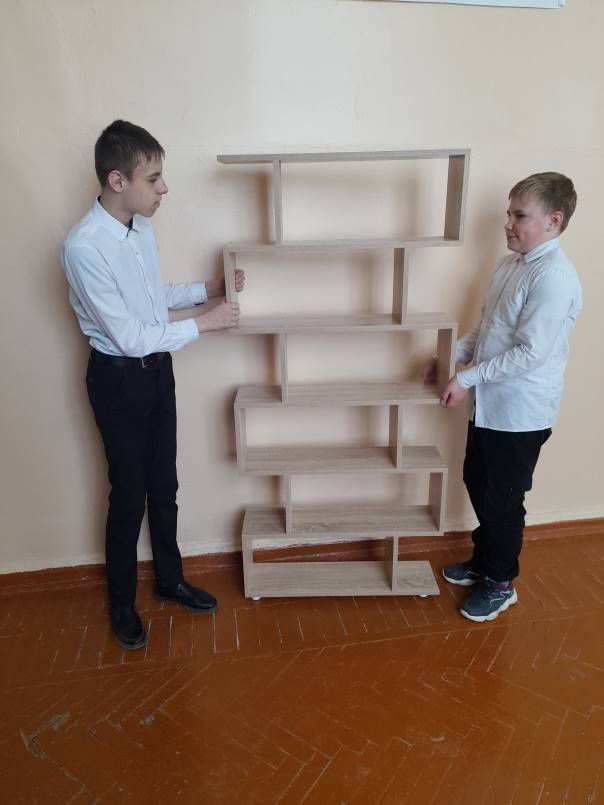 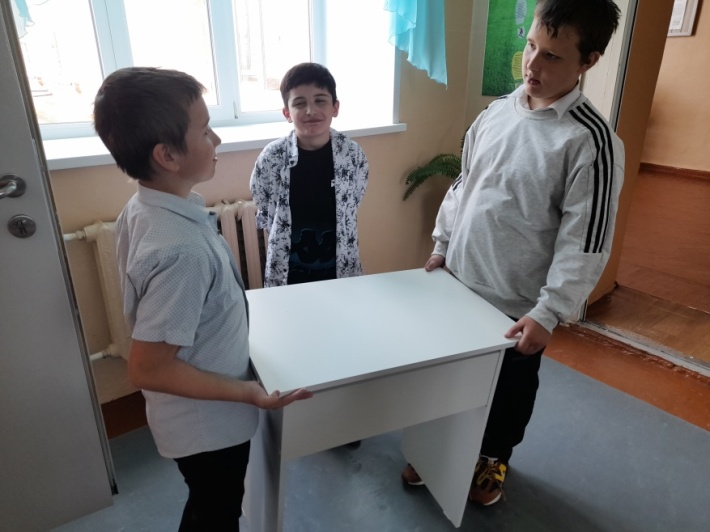 Отказ от
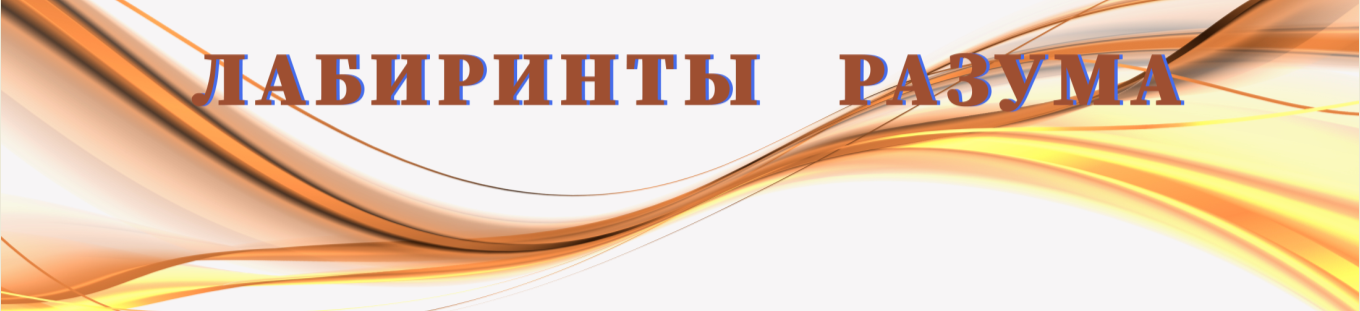 Ожидаемые результаты
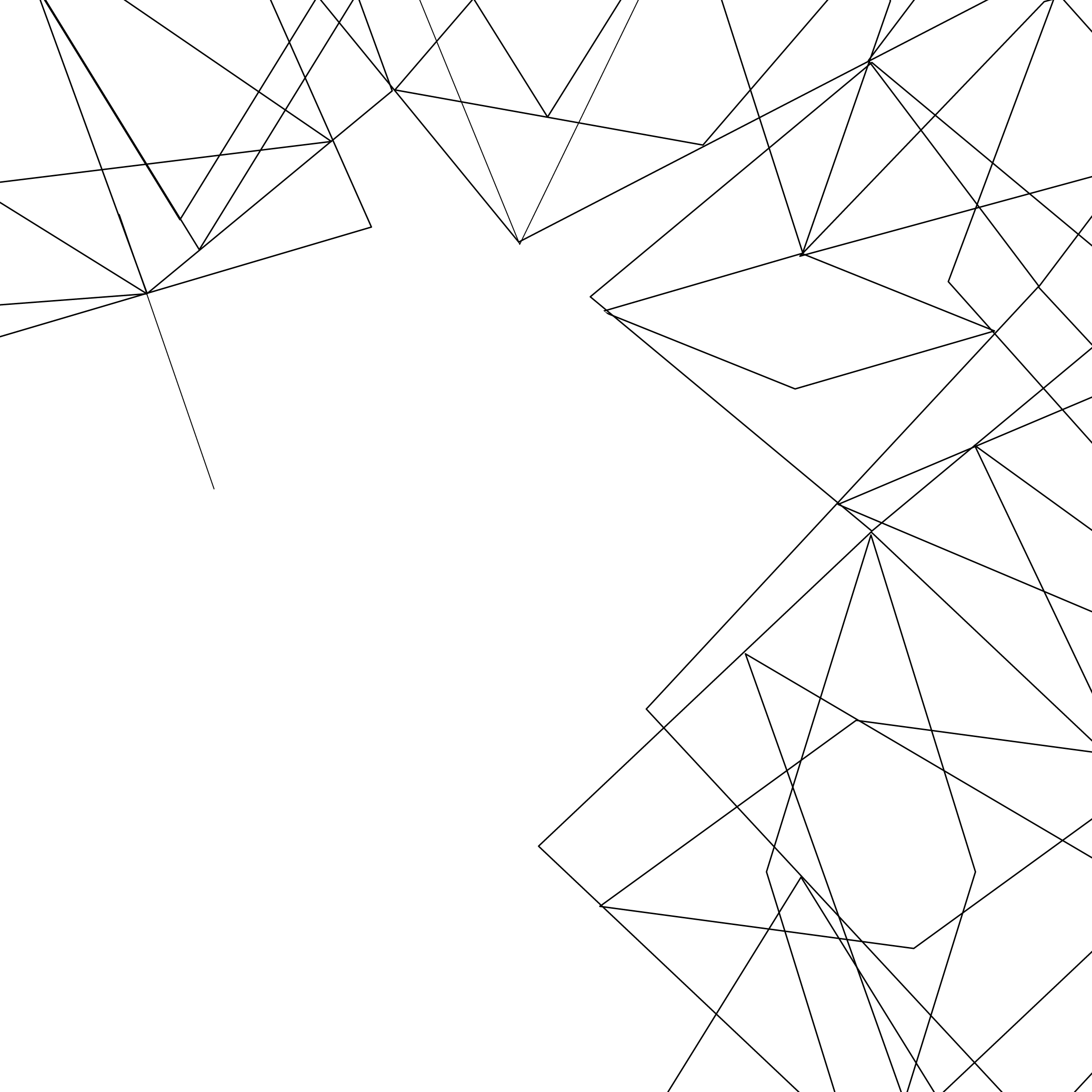 Отказ от телефонов во время учебного процесса
Развитие читательских навыков
Создание школьной комфортной среды
Развитие функциональной грамотности
Расширение  возможностей воспитательных функций
Отказ от
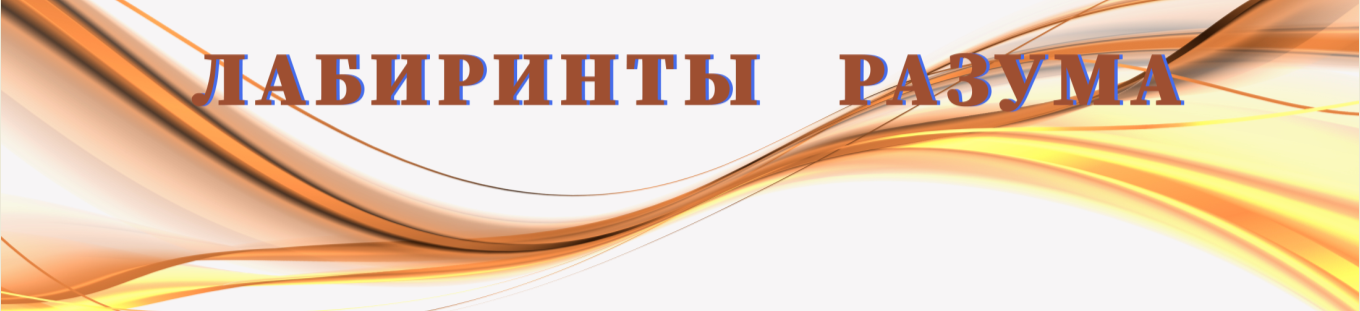 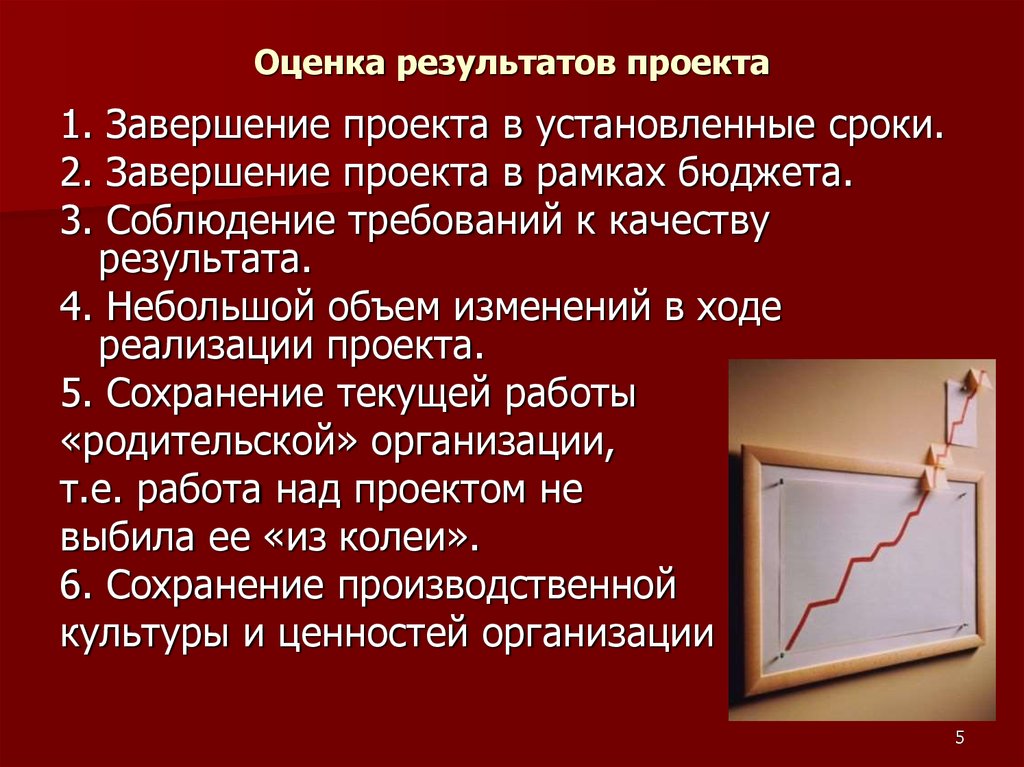 Оценка результатов
Отказ от
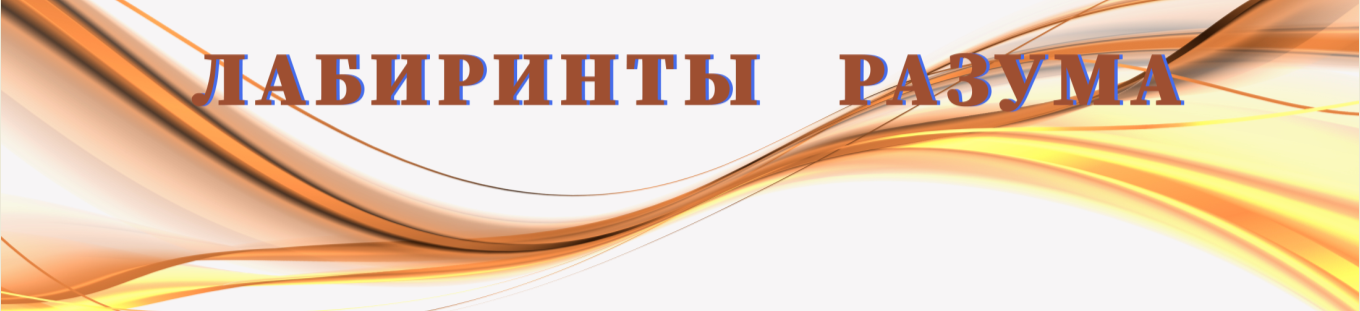 Перспективы развития
Работа по формированию комфортной школьной среды
Увеличение количество игрового материала, занимательных заданий
Использование проектных мощностей в образовательной и воспитательной работе
Мы ждём Ваших предложений!
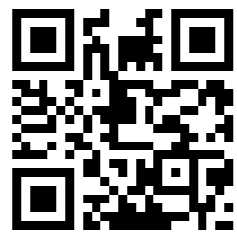 Отказ от
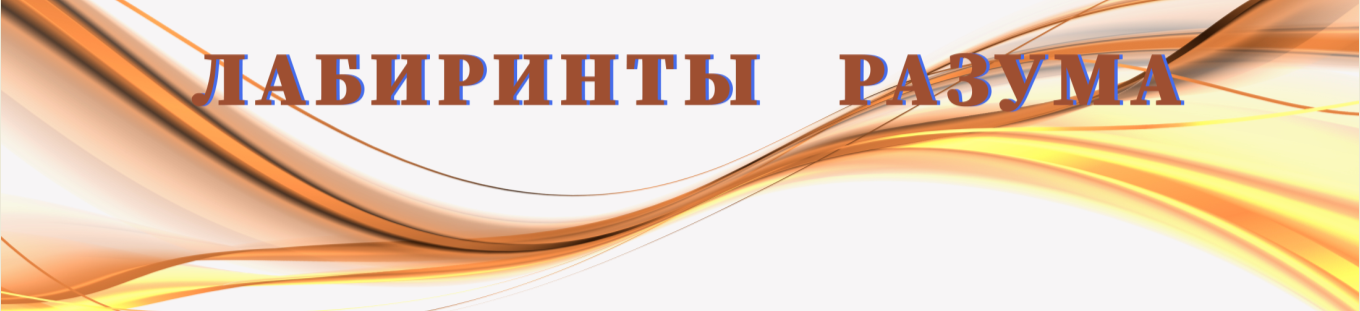 Бюджет  проекта
26 559 рублей  00 копеек
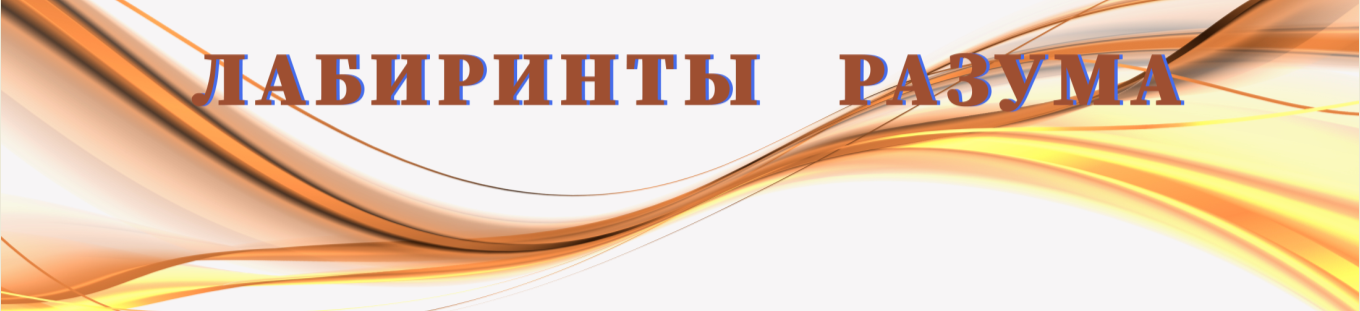 РЕЗУЛЬТАТ
РЕЗУЛЬТАТ
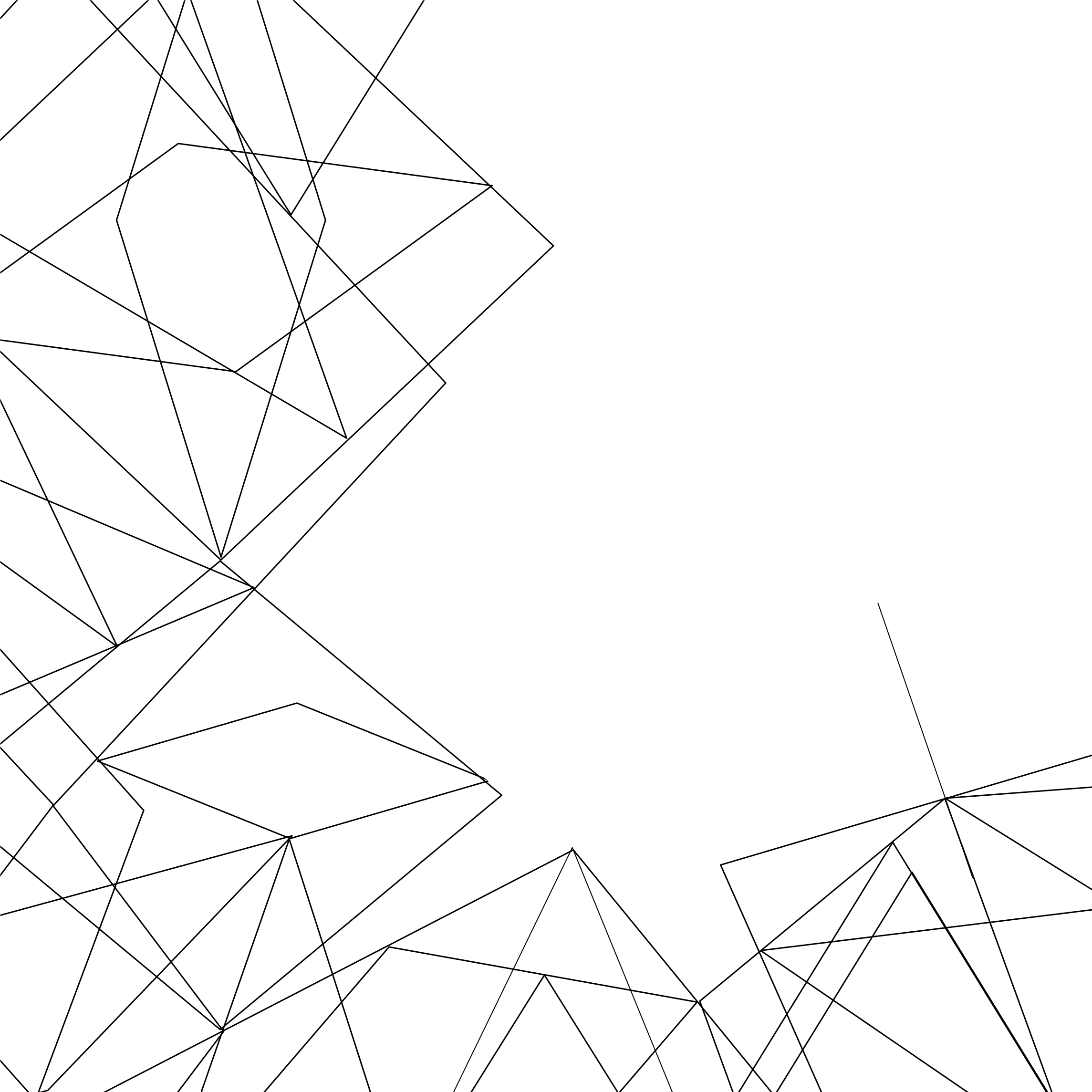 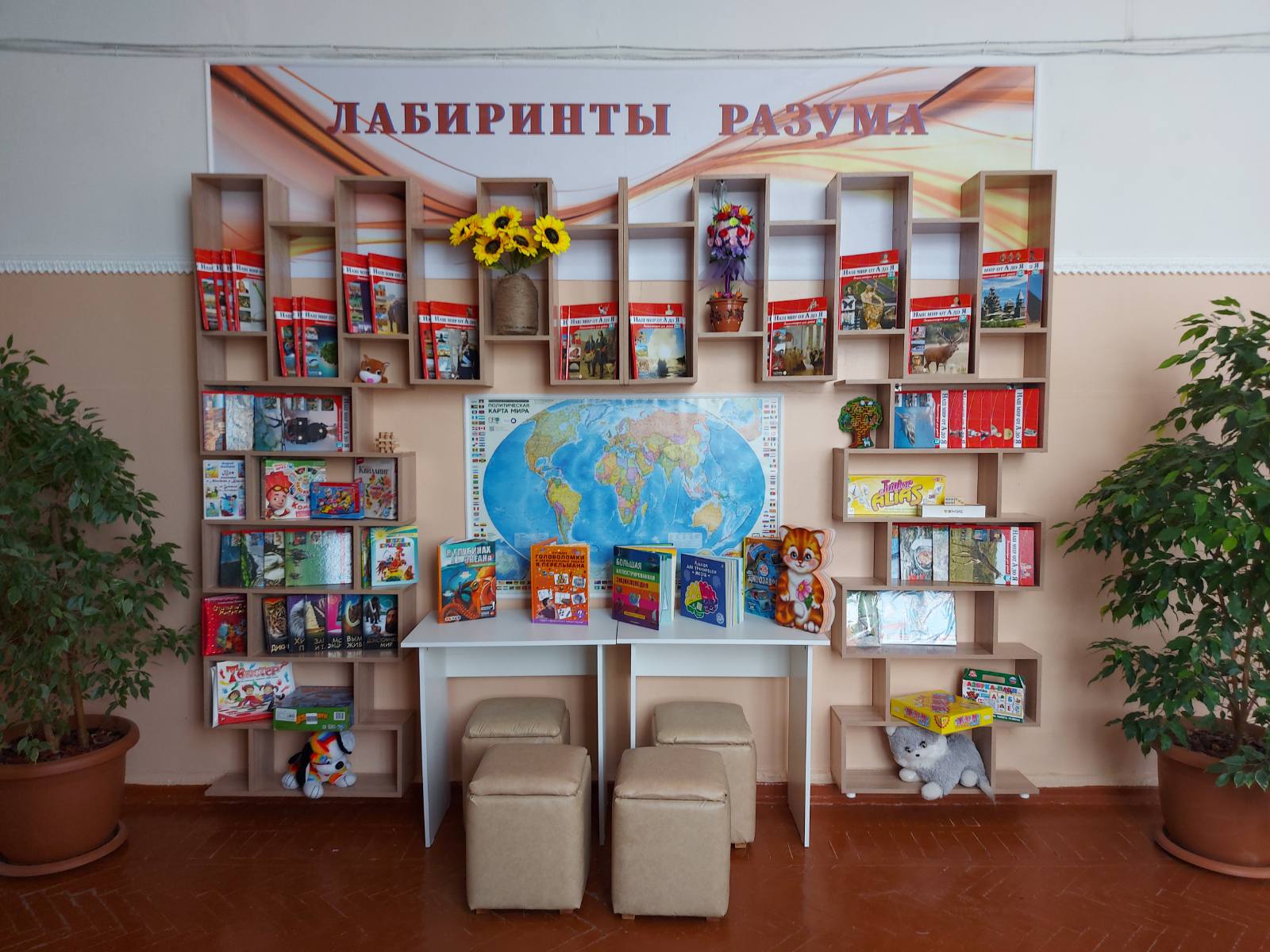 Отказ от
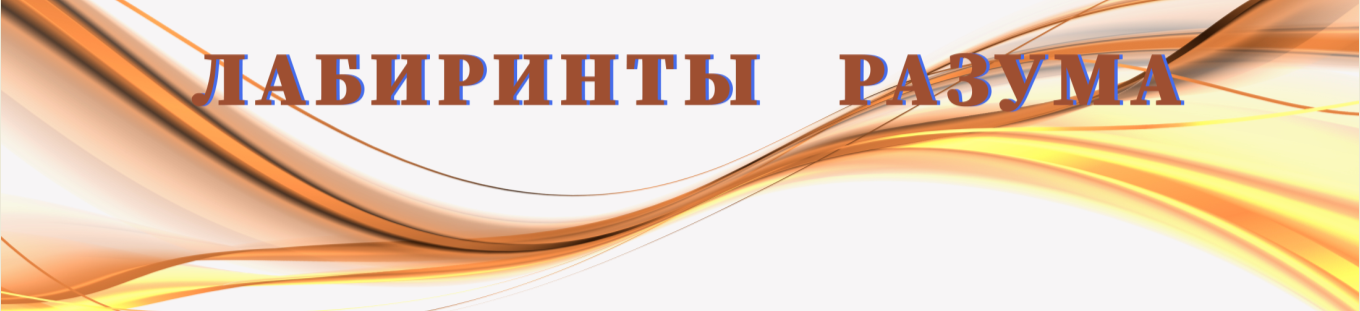 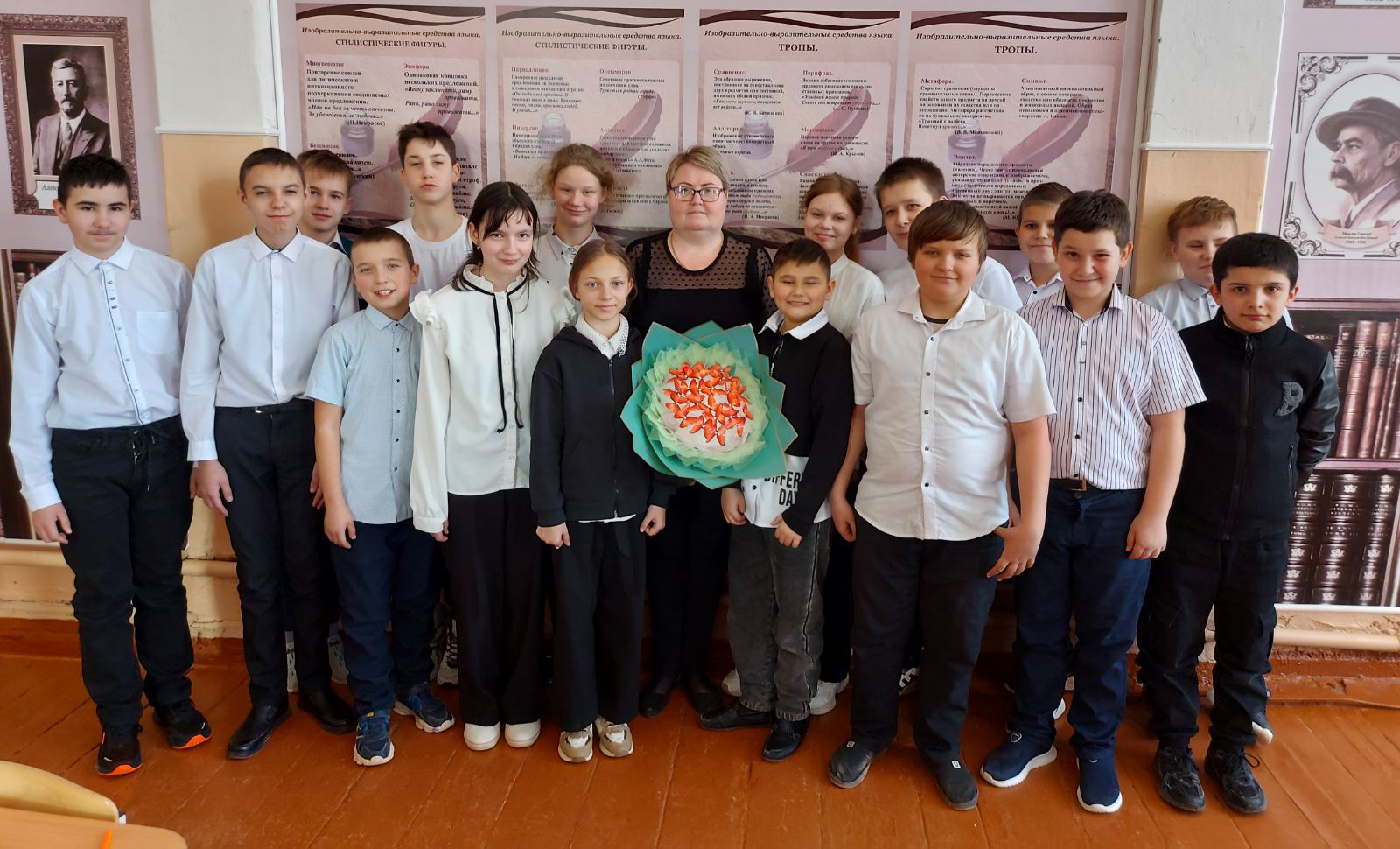 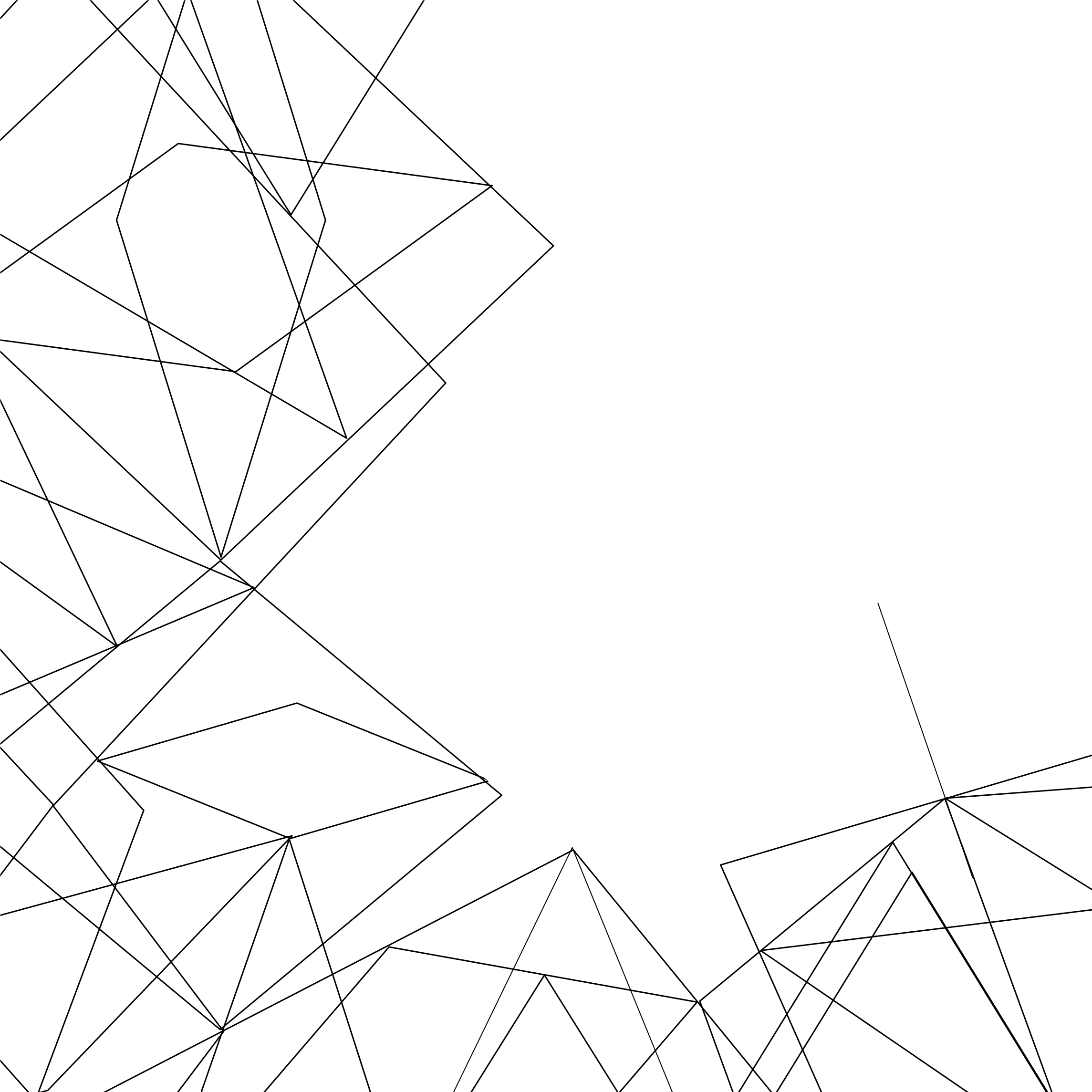 Спасибо за внимание!